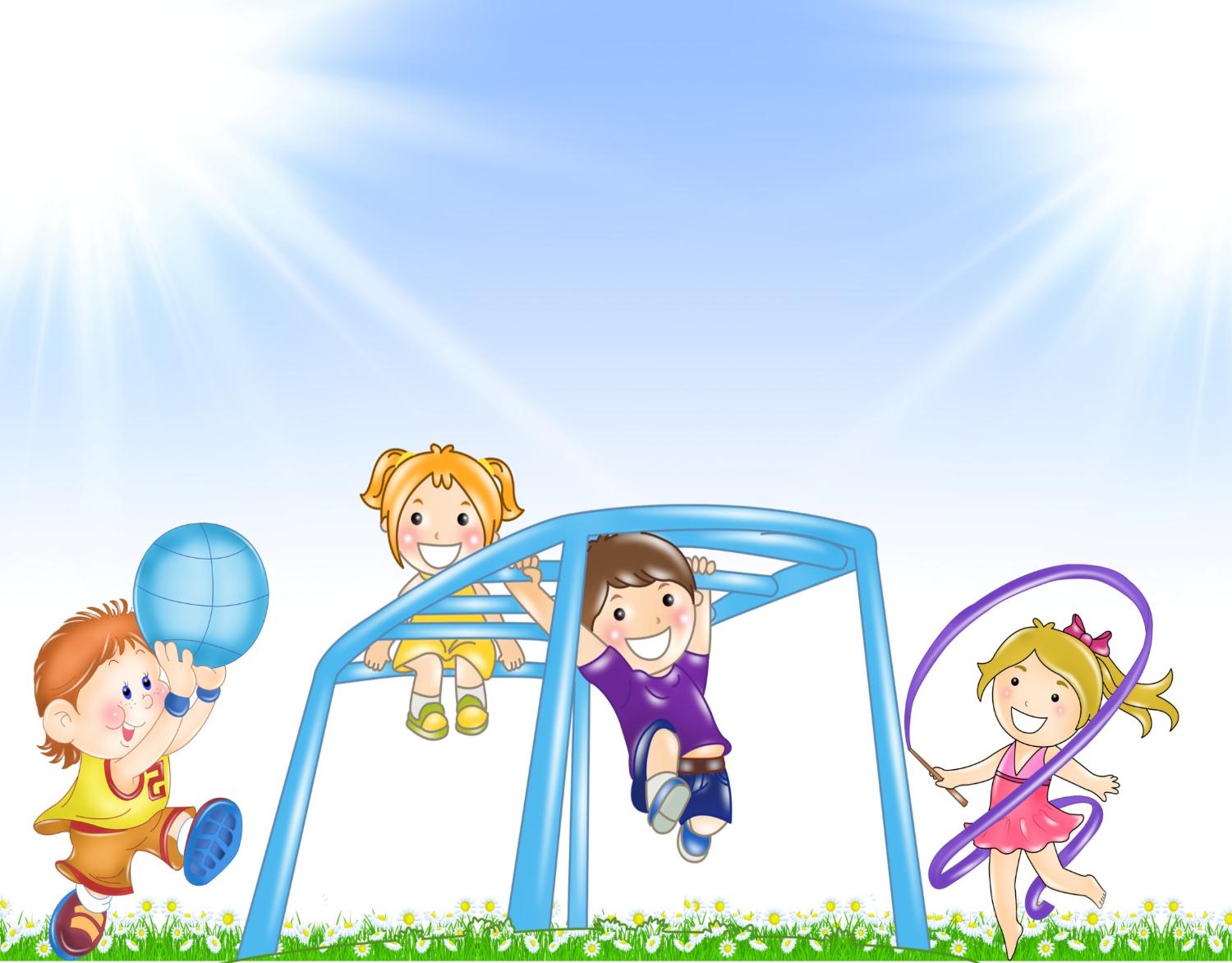 Круглый стол для инструкторов 
по физической культуре 
«История и современность народных 
подвижных игр»
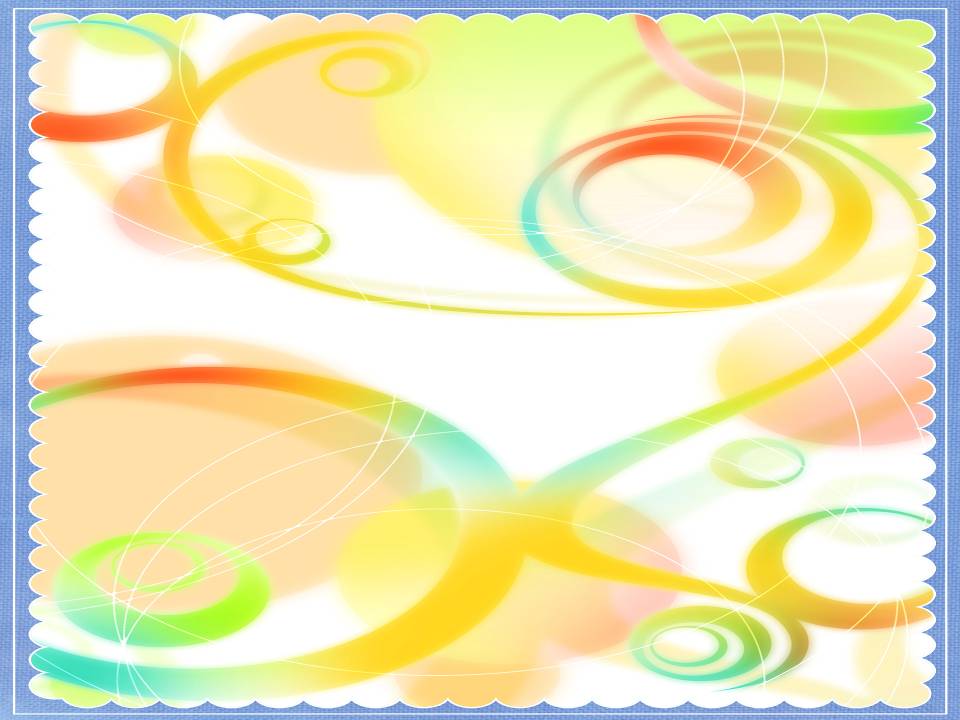 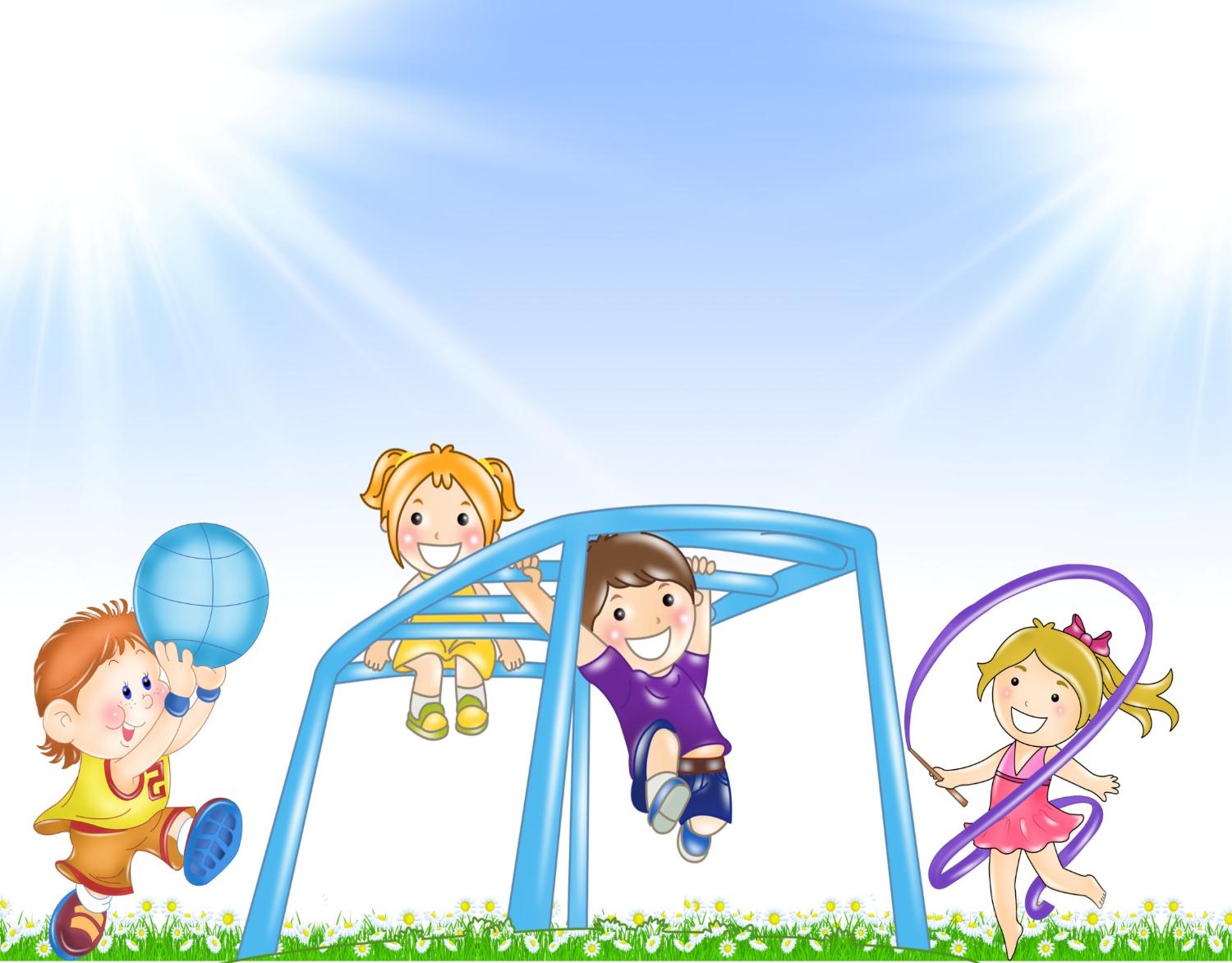 Круглый стол для инструкторов 
по физической культуре  Русские народные 
подвижные игры
Актуальность
Незаменимое средство пополнения ребёнком знаний и представлений об окружающем мире
Развитие мышления, смекалки, ловкости, сноровки, ценных морально-волевых качеств
Одно из условий развития культуры ребенка
Дети мало играют в подвижные игры из-за привязанности к телевизору и компьютерным играм
Доступный и эффективный метод воздействия на ребенка при его активном участие
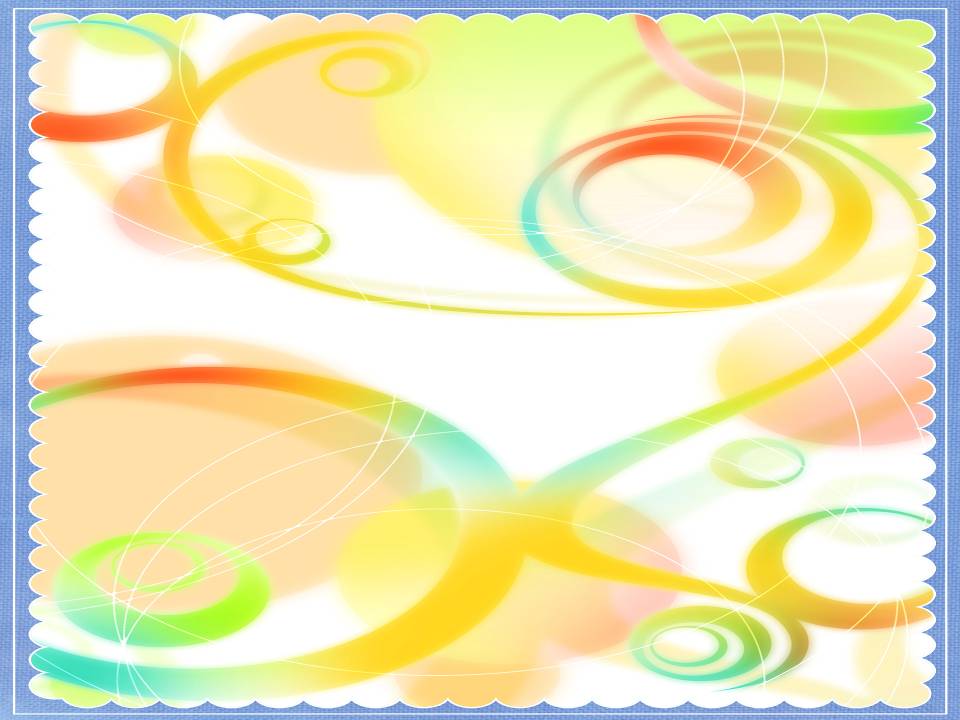 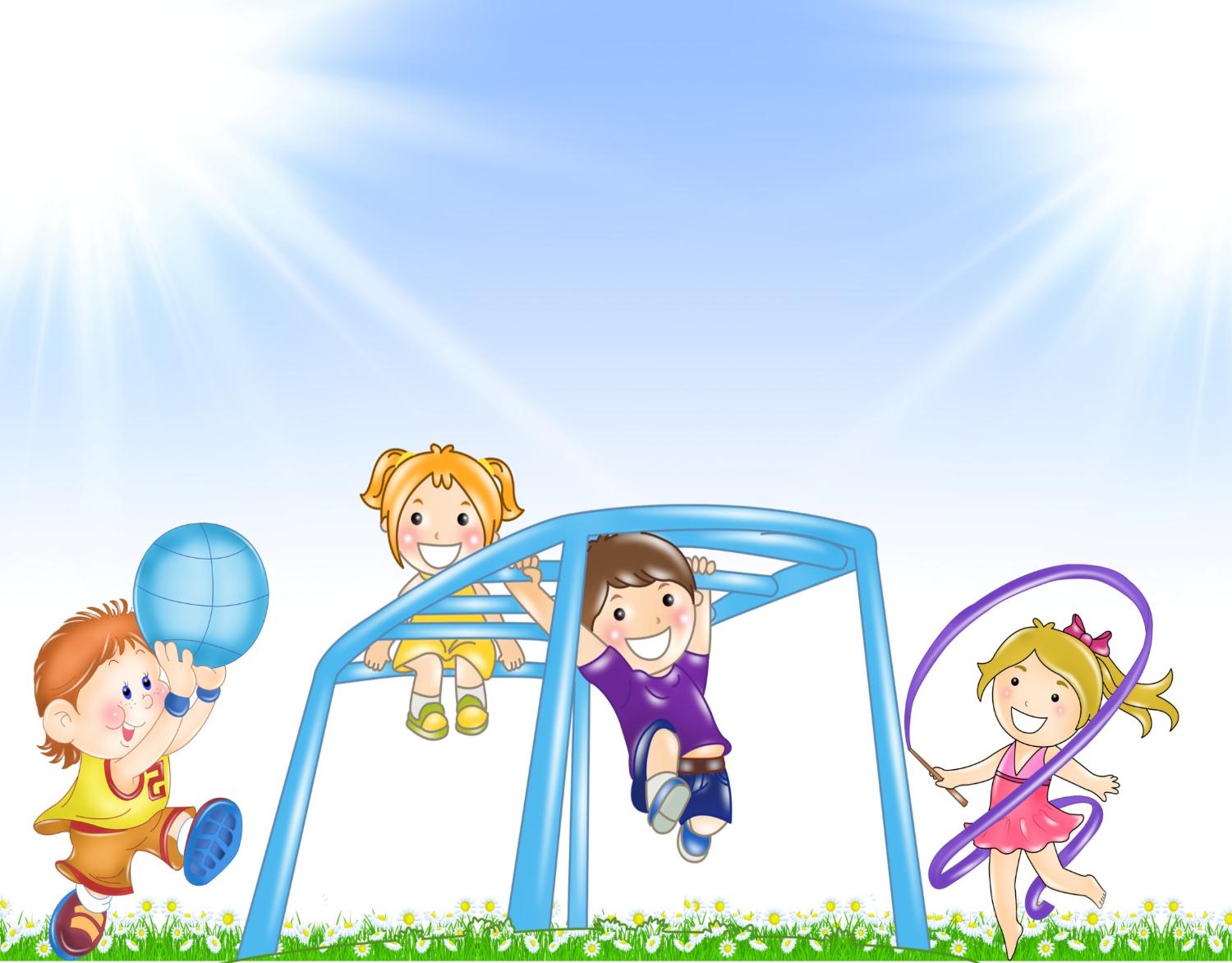 Круглый стол для инструкторов 
по физической культуре  Русские народные 
подвижные игры
История подвижных игр
В культуру каждого народа входят созданные им игры. На протяжении веков эти игры сопутствуют повседневной жизни детей и взрослых, вырабатывают жизненно важные качества: выносливость, силу, ловкость, быстроту, прививают честность, справедливость и достоинство. 
      Русские народные игры имеют многотысячелетнюю историю: они сохранились до наших дней со времен глубокой старины, передавались из поколения в поколение, вбирая в себя лучшие национальные традиции. 
       Помимо сохранения народных традиций игры оказывают большое влияние на воспитание характера, силы воли, интереса к народному творчеству у молодежи и развивает физическую культуру.
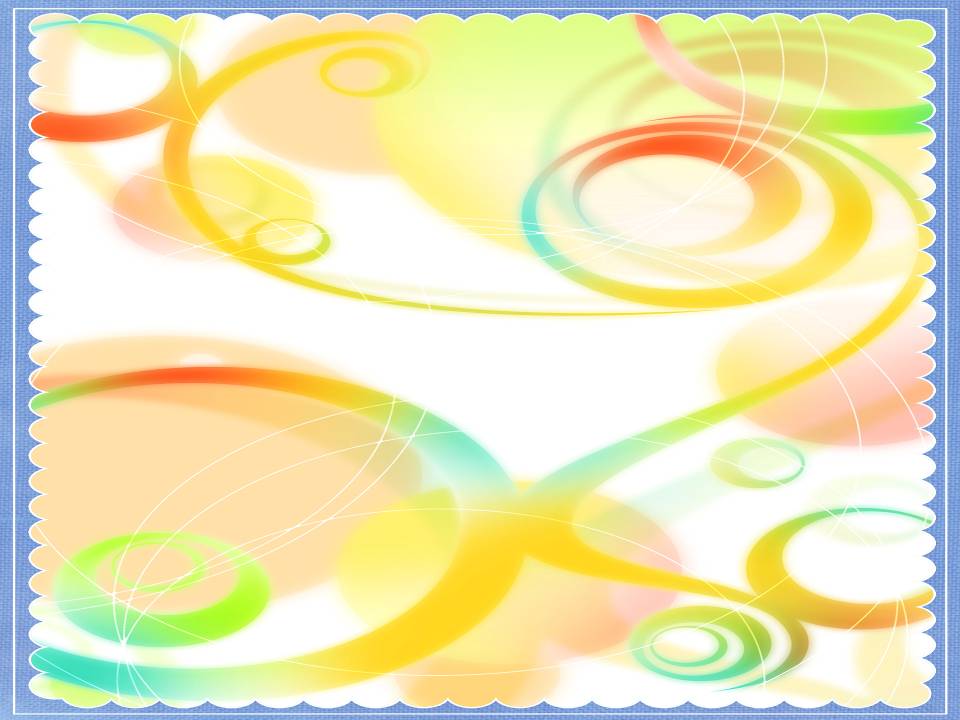 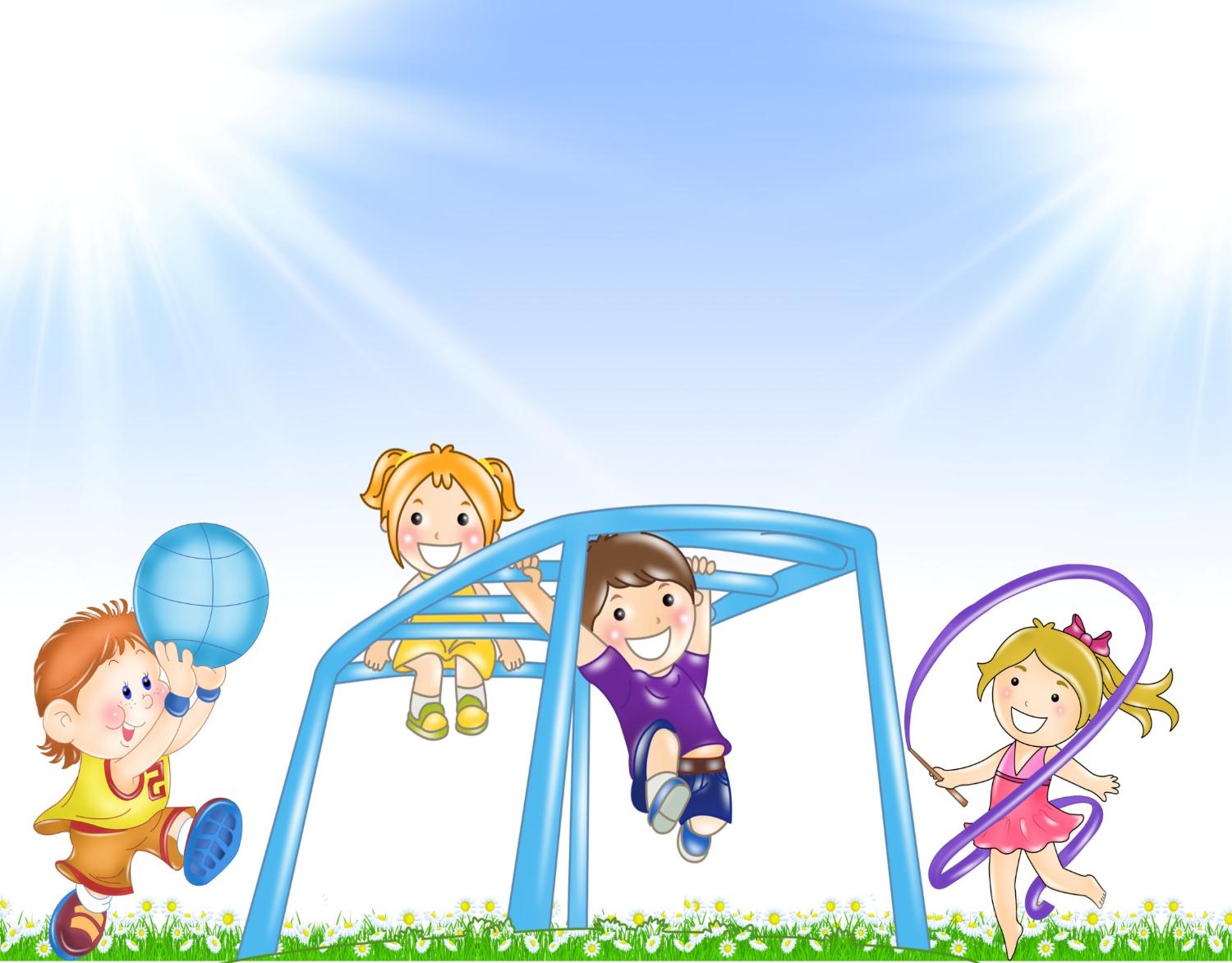 Круглый стол для инструкторов 
по физической культуре  Русские народные 
подвижные игры
История подвижных игр
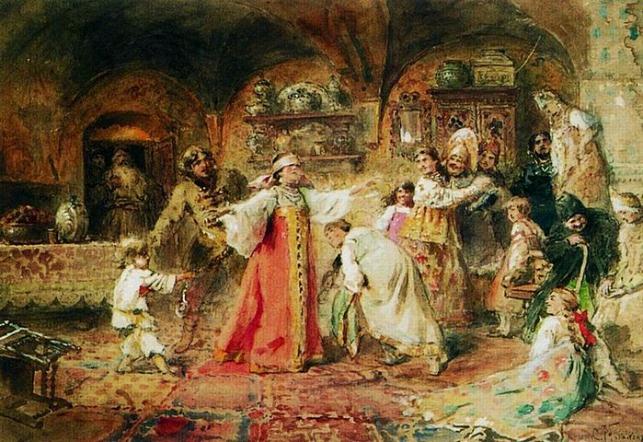 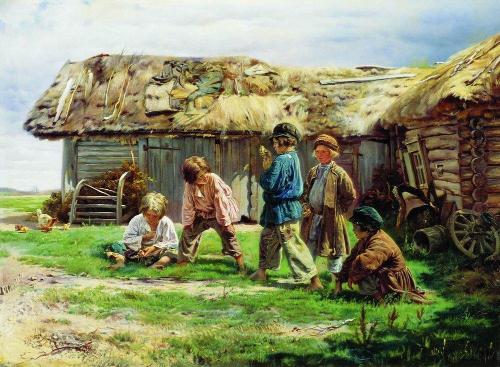 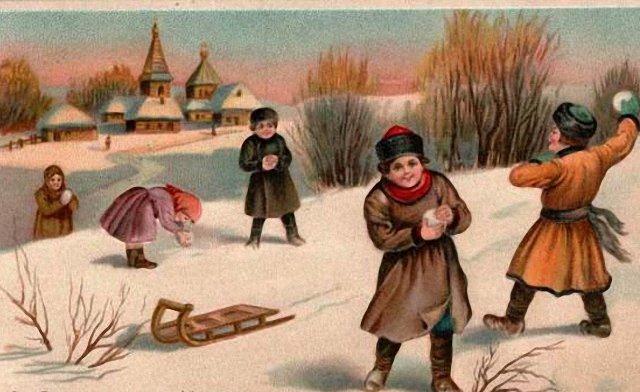 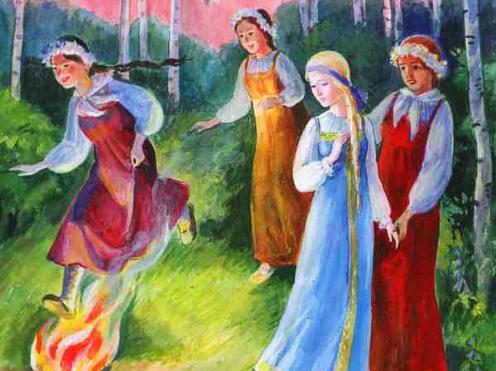 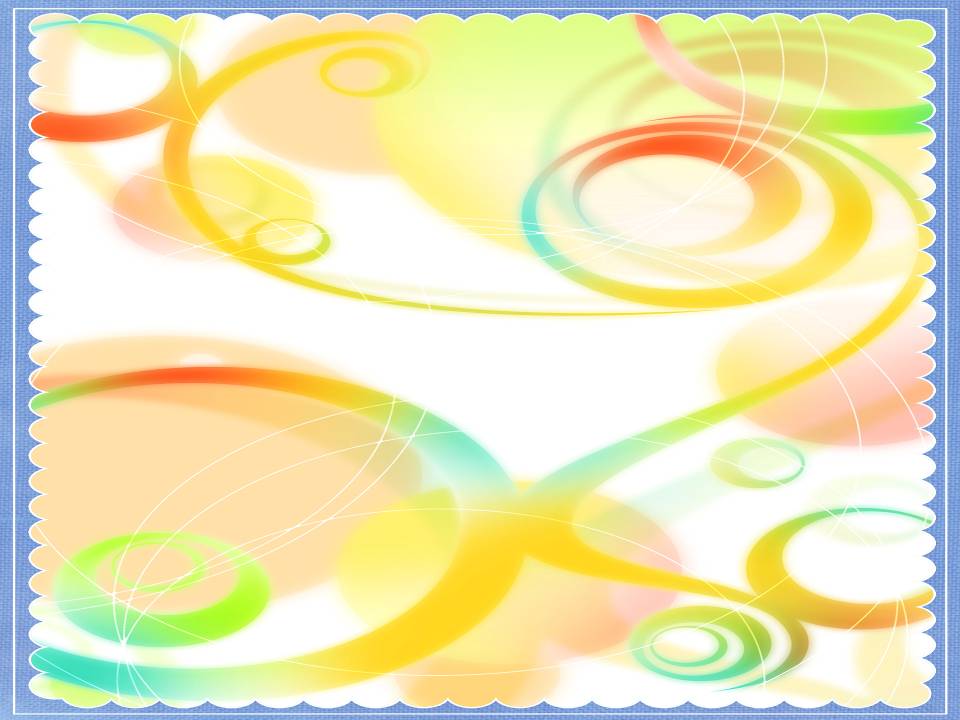 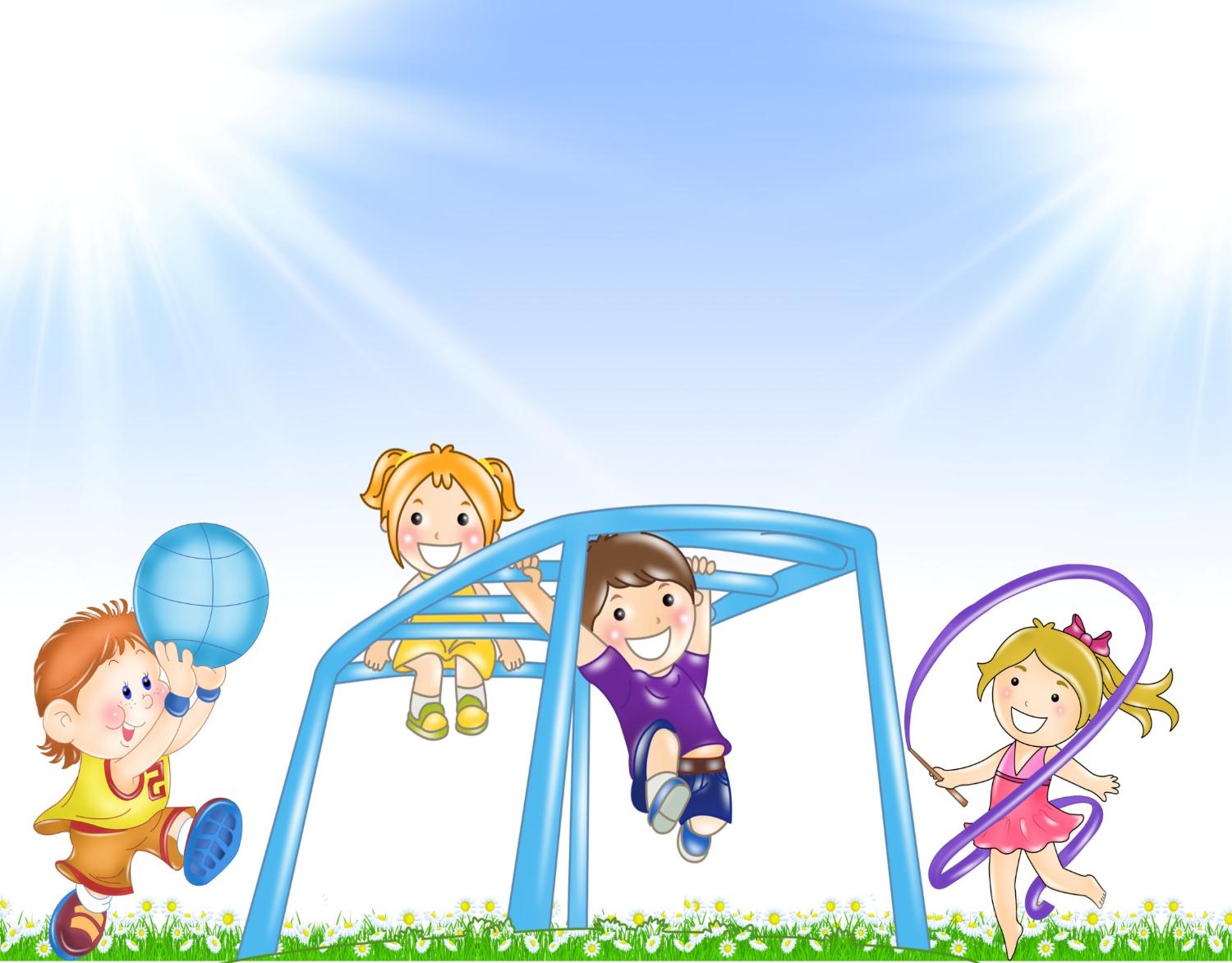 Круглый стол для инструкторов 
по физической культуре  Русские народные 
подвижные игры
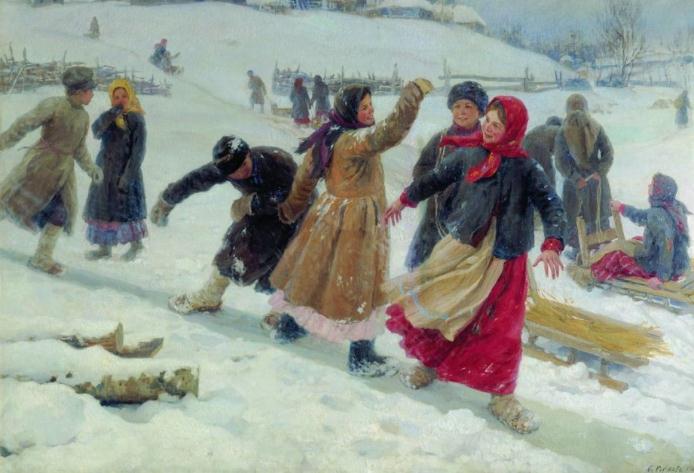 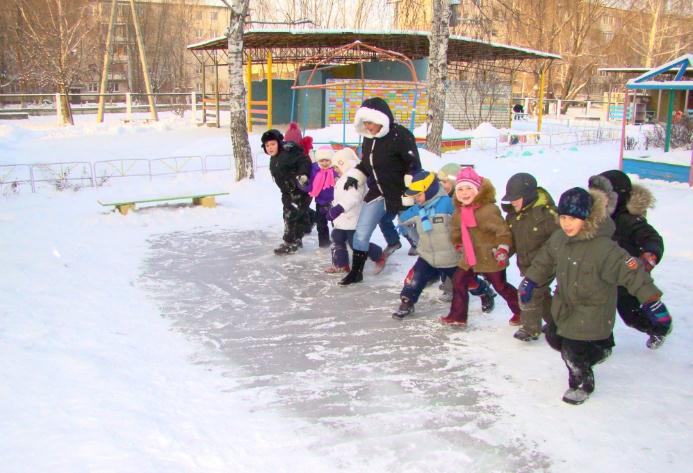 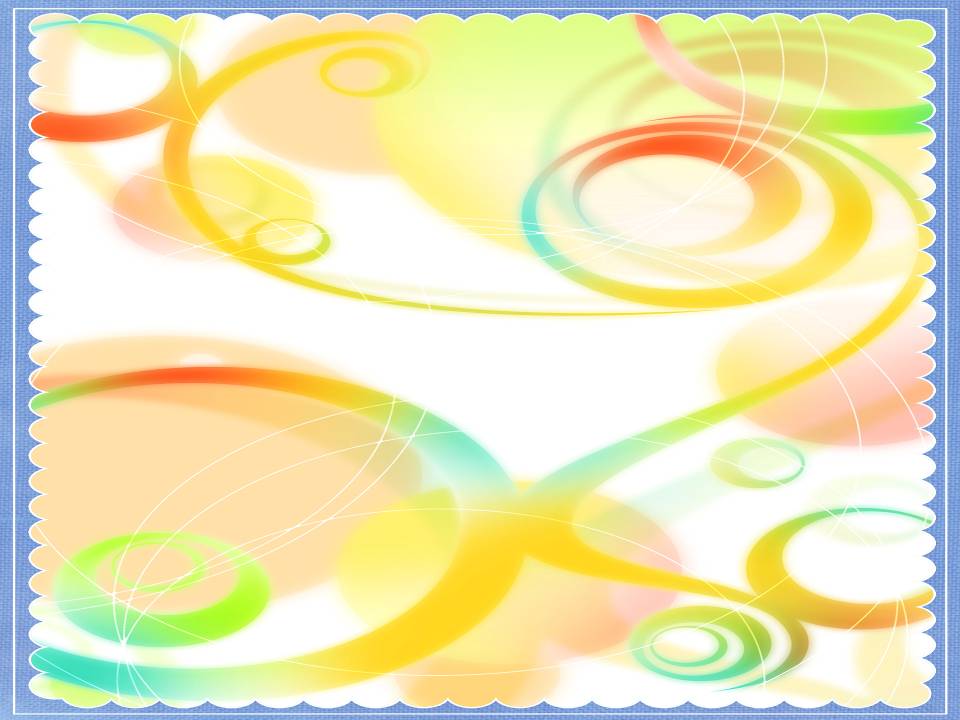 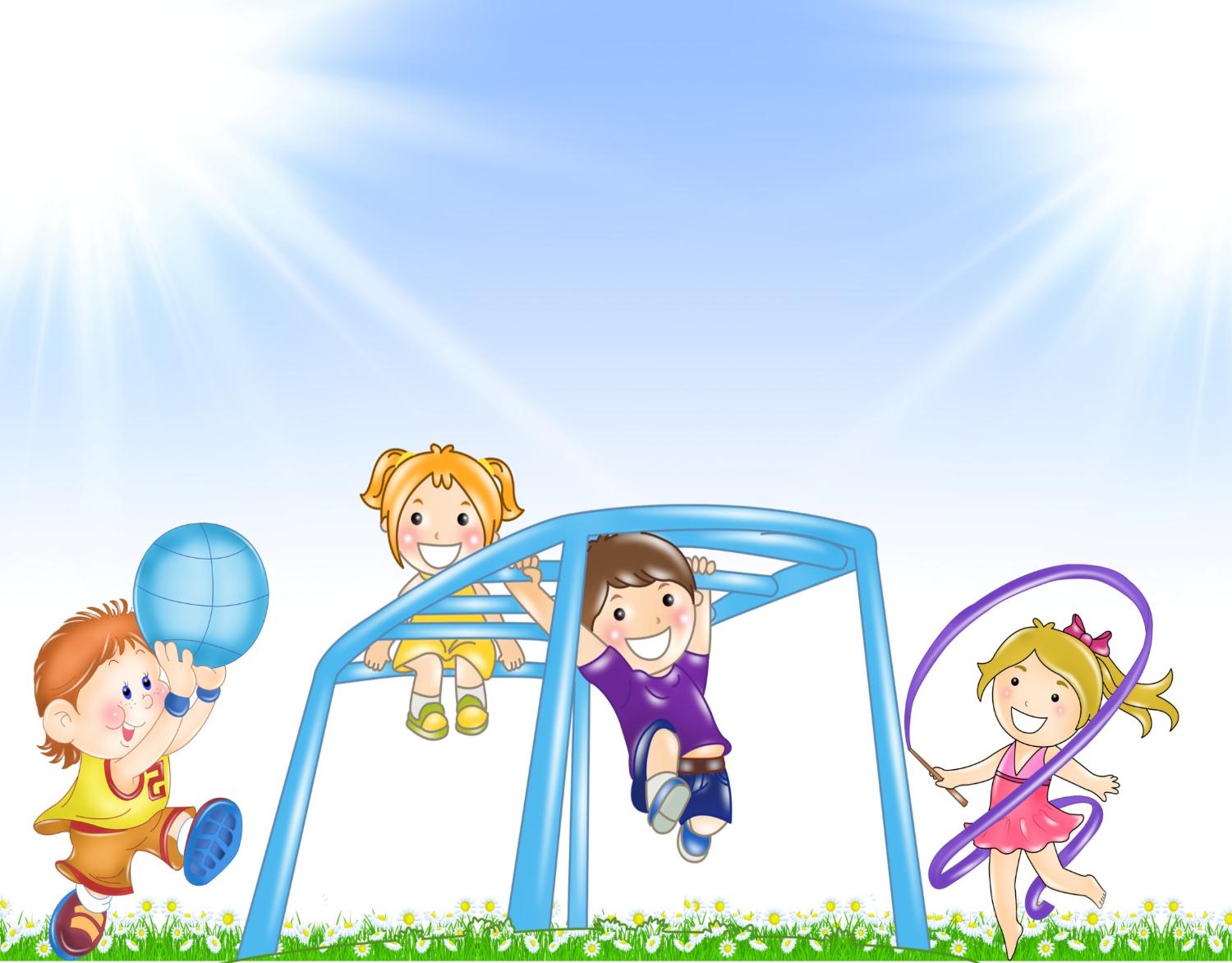 Круглый стол для инструкторов 
по физической культуре  Русские народные 
подвижные игры
Значение подвижных игр
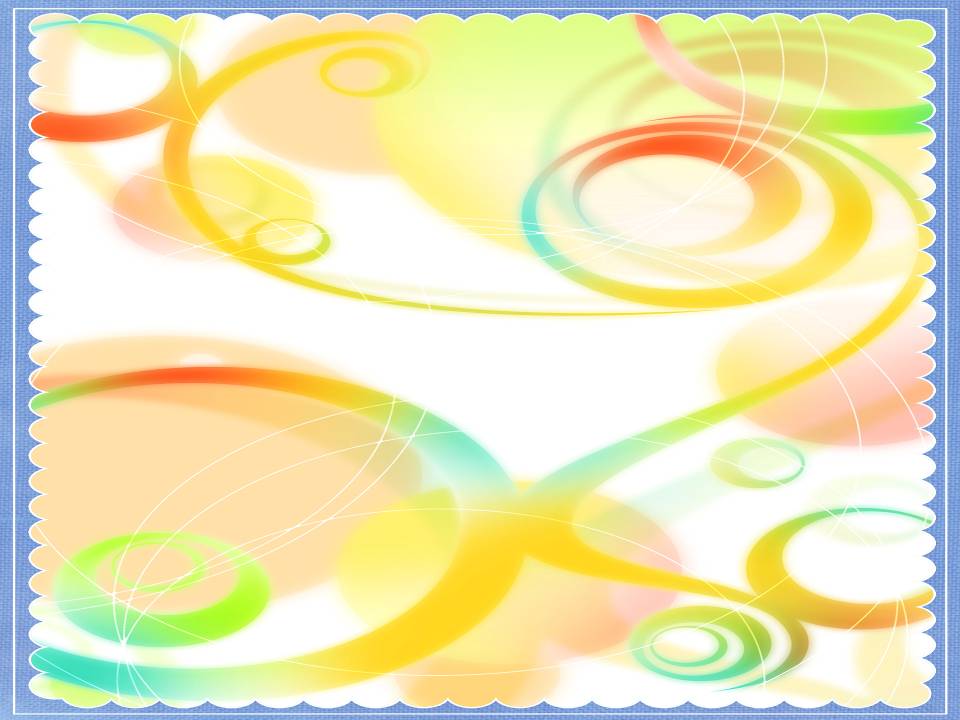 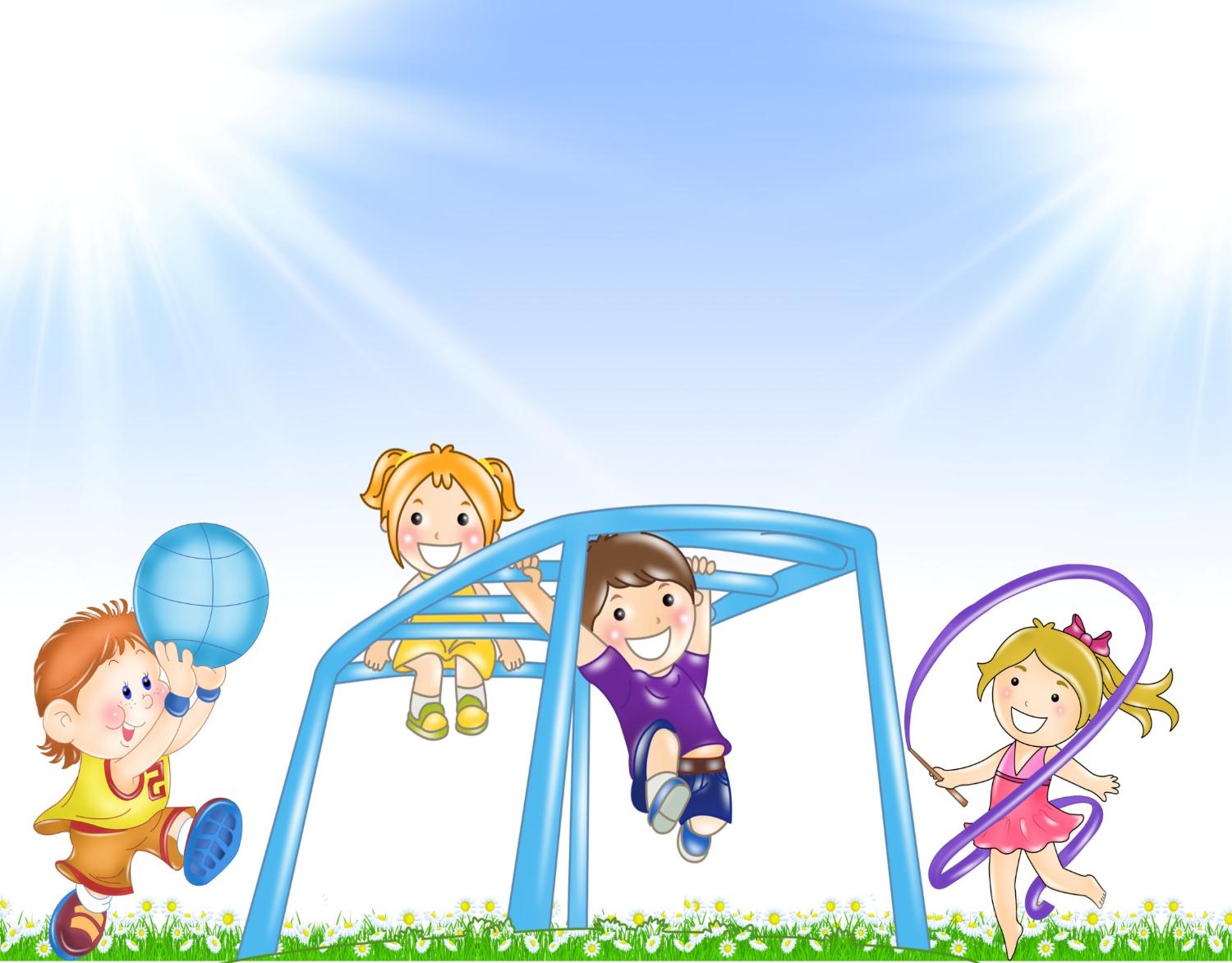 Круглый стол для инструкторов 
по физической культуре  Русские народные 
подвижные игры
Классификация подвижных игр
Возраст
Виды движений
Для младшей, средней и старшей возрастных групп
С ходьбой,  прыжками,  бегом, с элементами лазания, метания.
Степень
подвижности
Форма 
организации
Игры малой, средней и высокой подвижности.
Линейные,  круговые, врассыпную.
Содержание
Сюжетные (зайцы и волк, медведь и пчелы), бессюжетные («найди себе пару»), хороводные, игры – аттракционы . Игры-забавы («коза-рогатая»), народные игры.
Пособие,
используемые
в игре
Игры с мячом, лентам, обручами и т. д
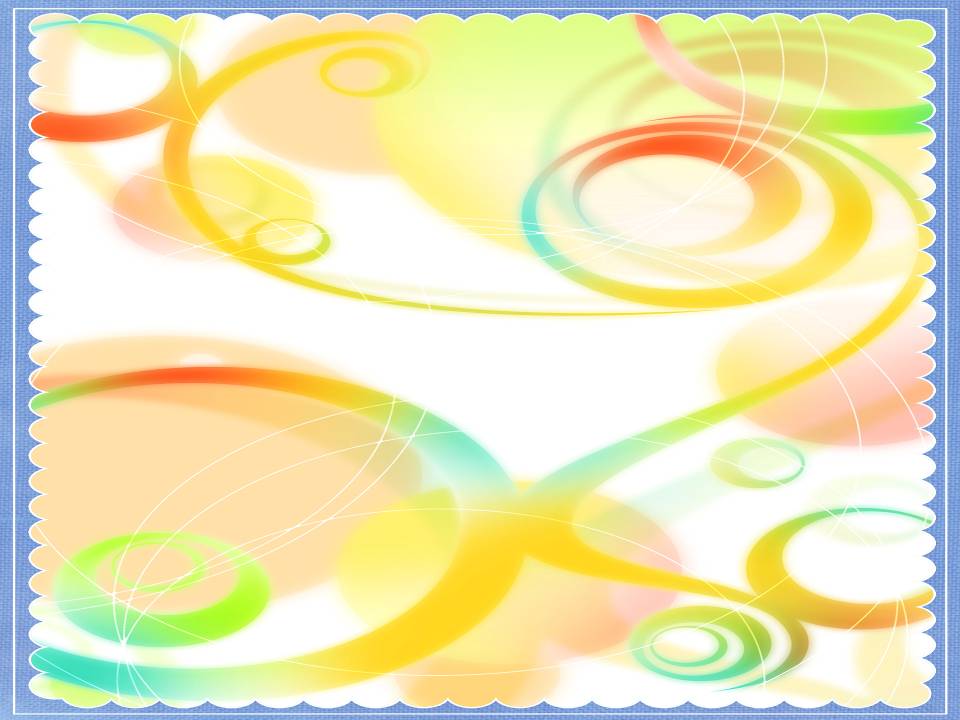 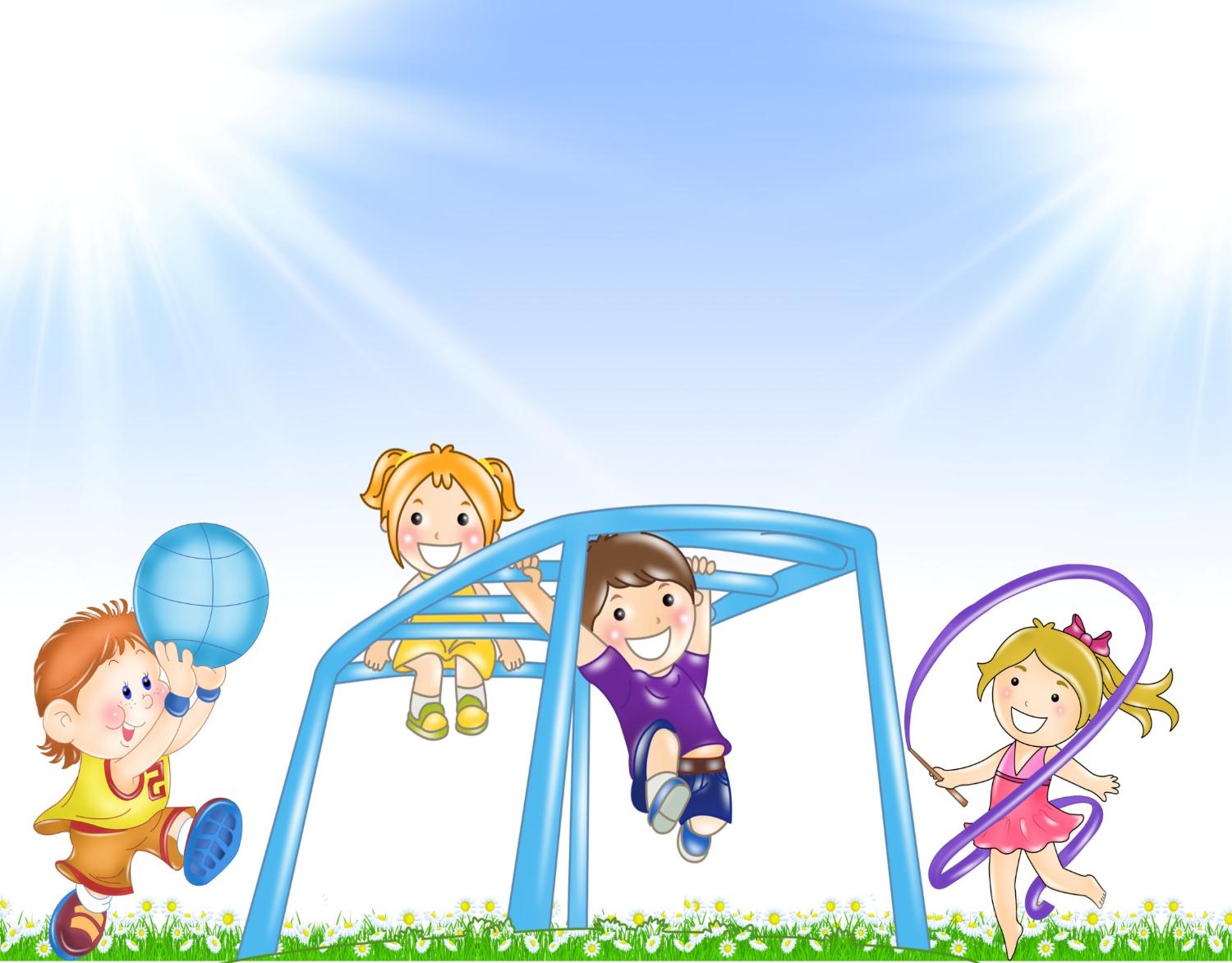 Круглый стол для инструкторов 
по физической культуре  Русские народные 
подвижные игры
Модель интеграции образовательных областей
На основе физического развития
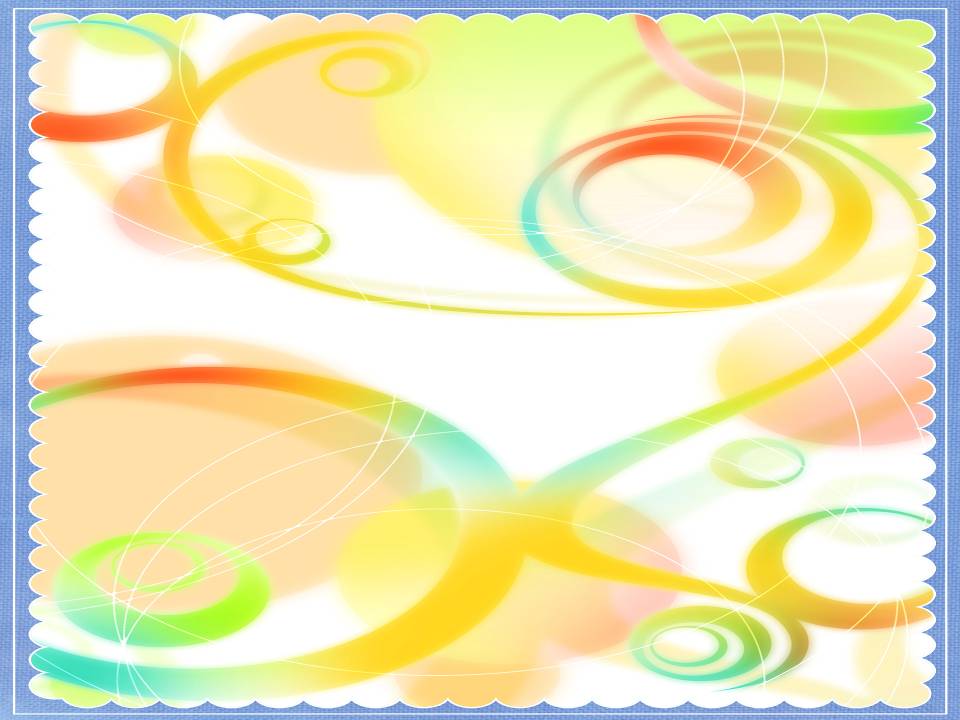 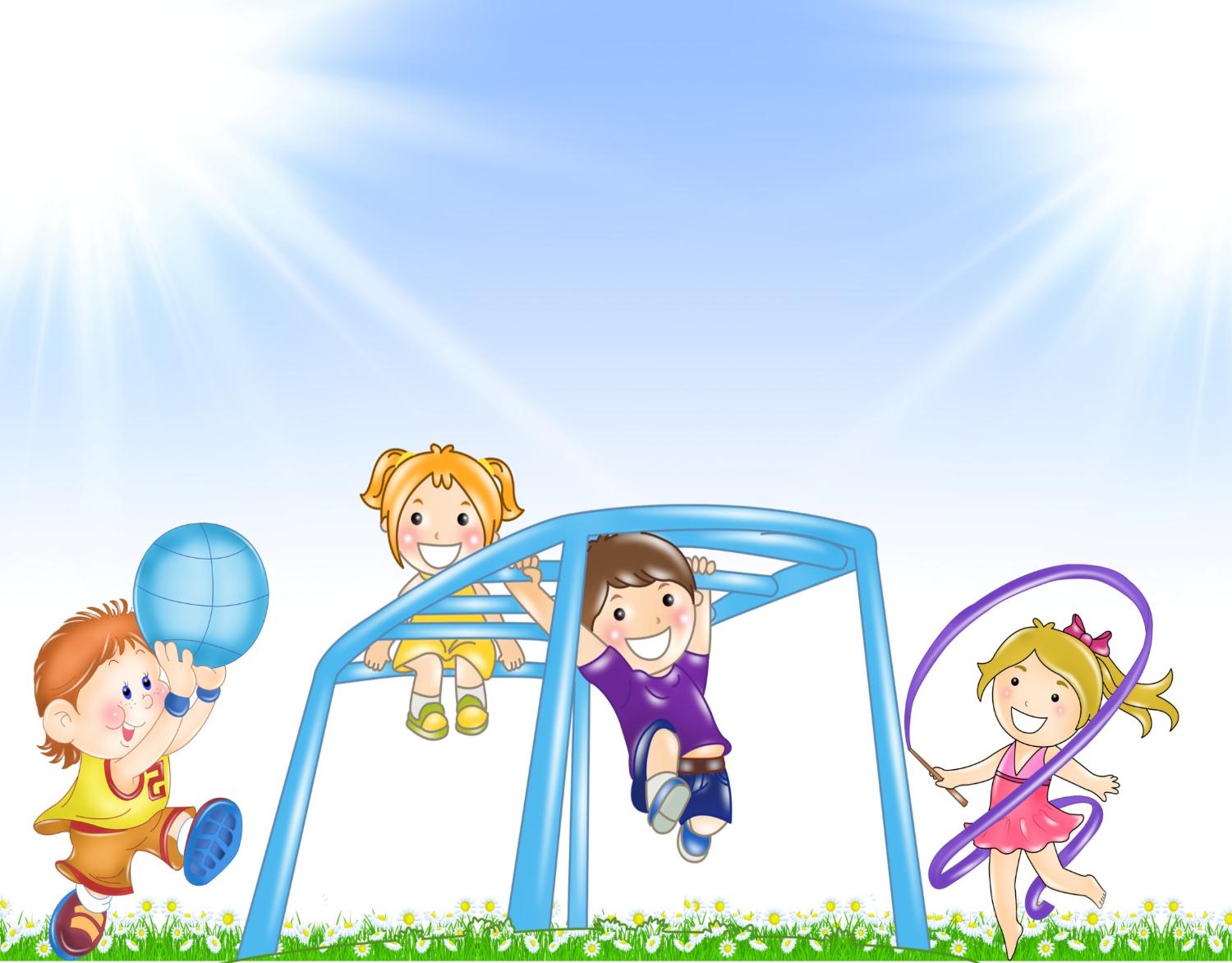 Круглый стол для инструкторов 
по физической культуре  Русские народные 
подвижные игры
ФГОС и подвижных игр
Принципы
ФГОС
Подвижные игры
приобщение детей  к  социокультурным  нормам,  традициям   семьи, общества и государства
развитие интереса, внимания к окружающему миру, народному слову и народным обычаям
приобщение к истокам родного, истинного народного творчества, знакомство с историей и традициями народа, воспитание национального достоинства
учёт этнокультурной ситуации развития детей
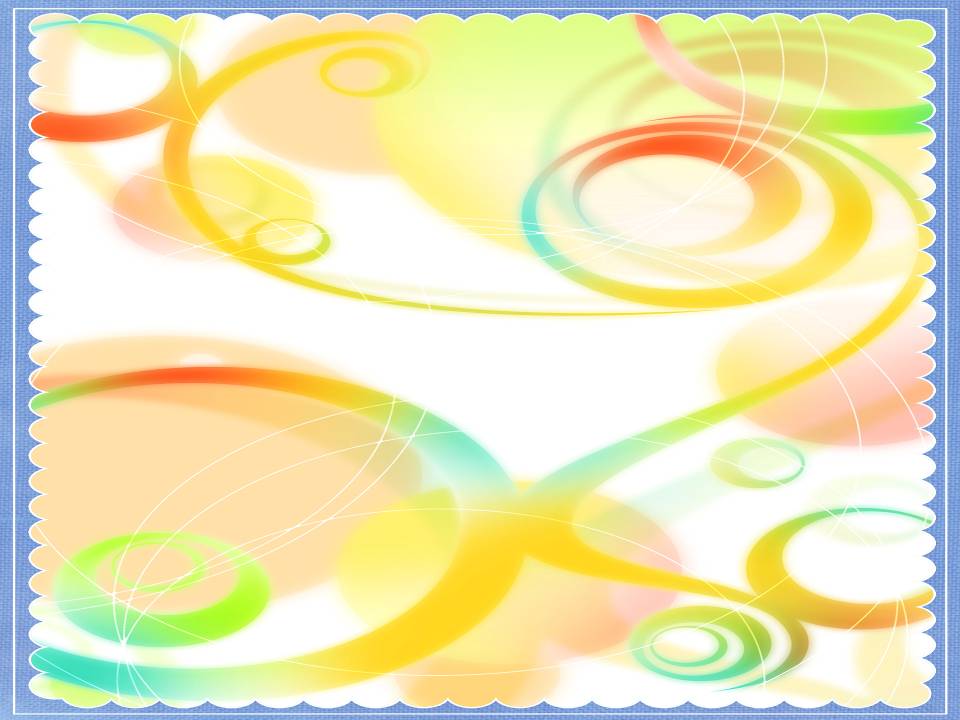 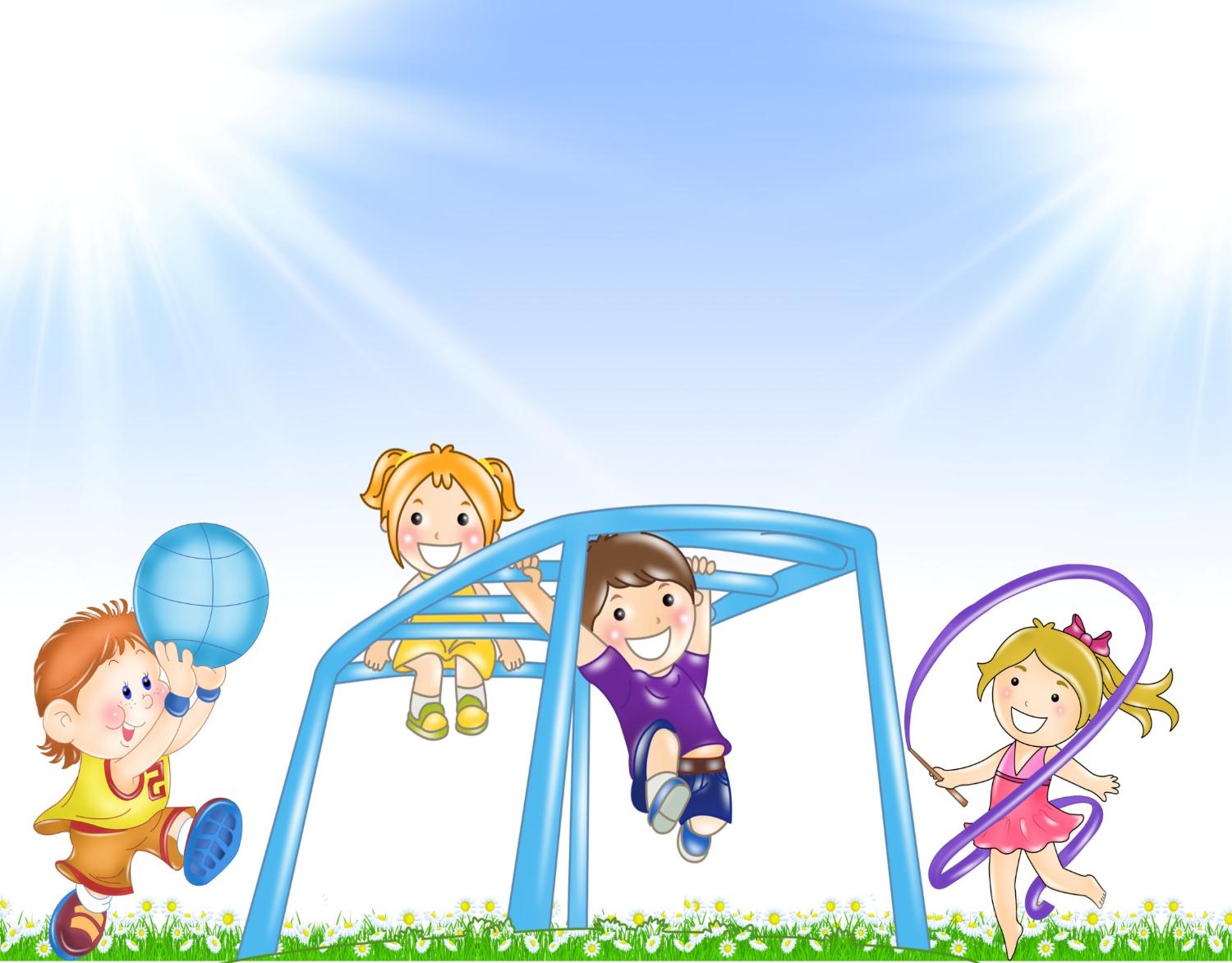 Круглый стол для инструкторов 
по физической культуре  Русские народные 
подвижные игры
Задачи
Подвижные игры
ФГОС
охрана и укрепление физического и психического здоровья детей, в
том числе их эмоционального благополучия
забота о здоровье, физическое развитие
объединения обучения и воспитания  в  целостный   образовательный процесс на основе духовно-нравственных  и  социокультурных    ценностей и
принятых в обществе правил и норм поведения в интересах человека, семьи, общества
формирование эстетической, духовной культуры, воспитание художественного вкуса, тонкого ощущения прекрасного
формирования общей культуры личности детей, в том числе ценностей здорового  образа  жизни,   развития   их   социальных,     нравственных, эстетических,  интеллектуальных,  физических  качеств, инициативности, самостоятельности и ответственности  ребёнка,  формирования   предпосылок учебной деятельности;
формирование нравственных привычек, воспитание трудолюбия, пробуждение у детей доброты и любви к людям, к родной природе
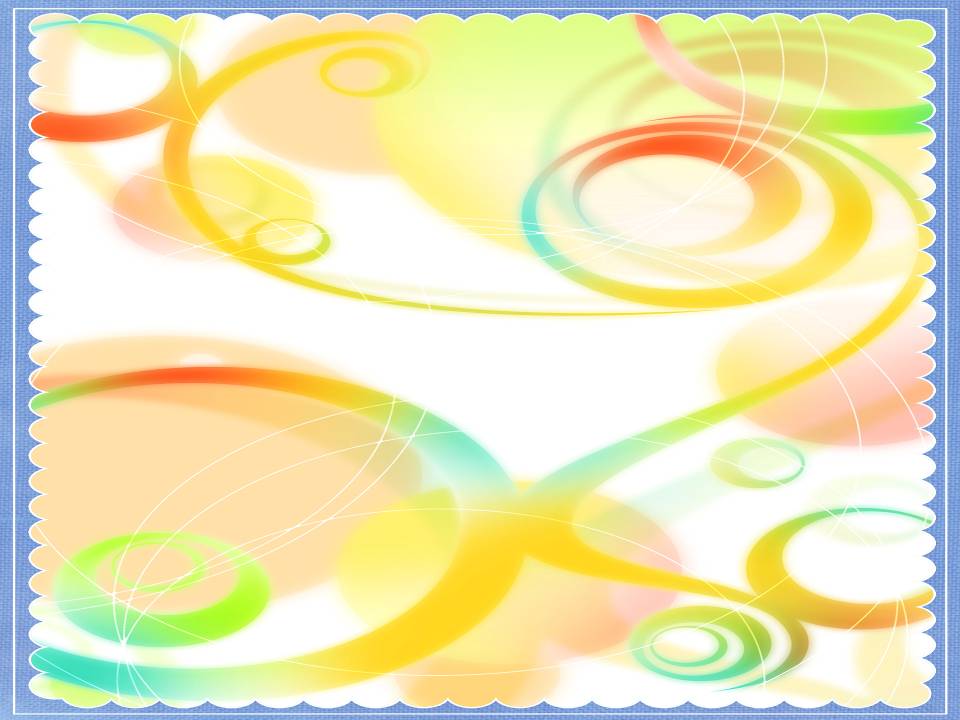 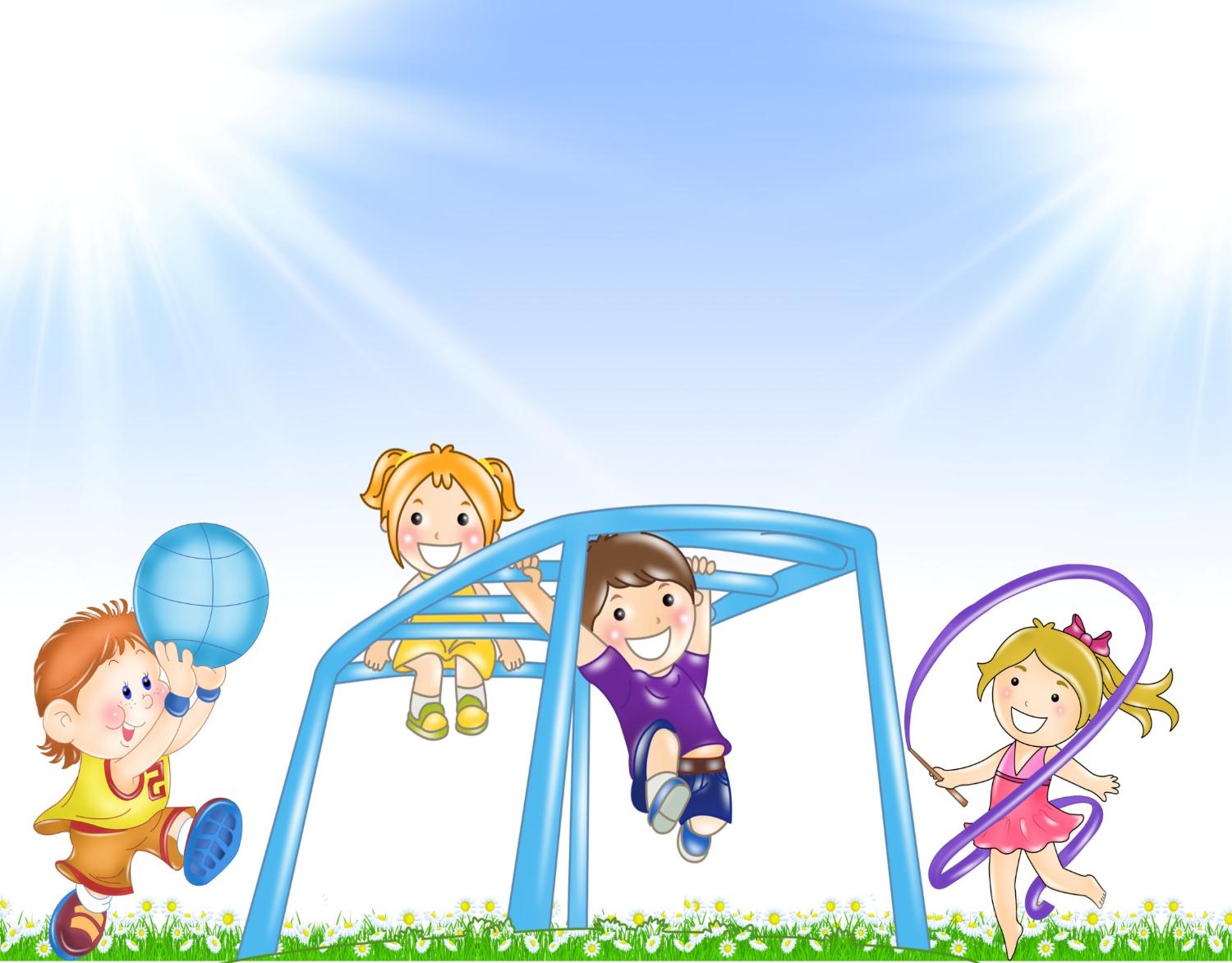 Круглый стол для инструкторов 
по физической культуре  Русские народные 
подвижные игры
Образовательная область
« Социально - коммуникативное развитие»
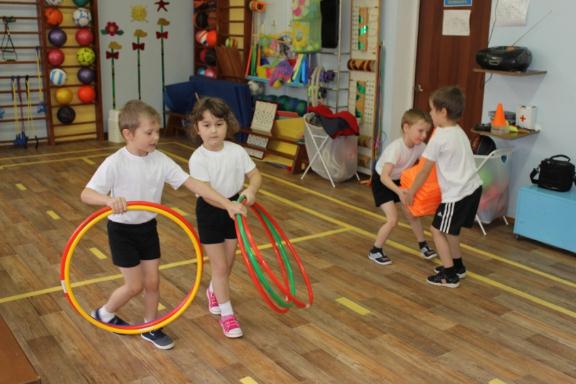 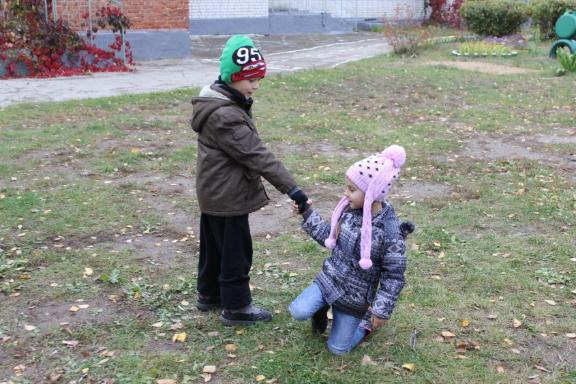 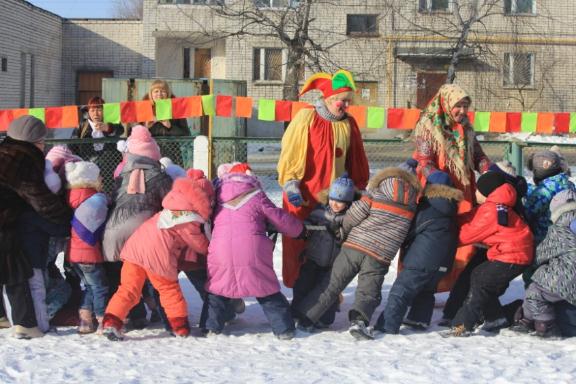 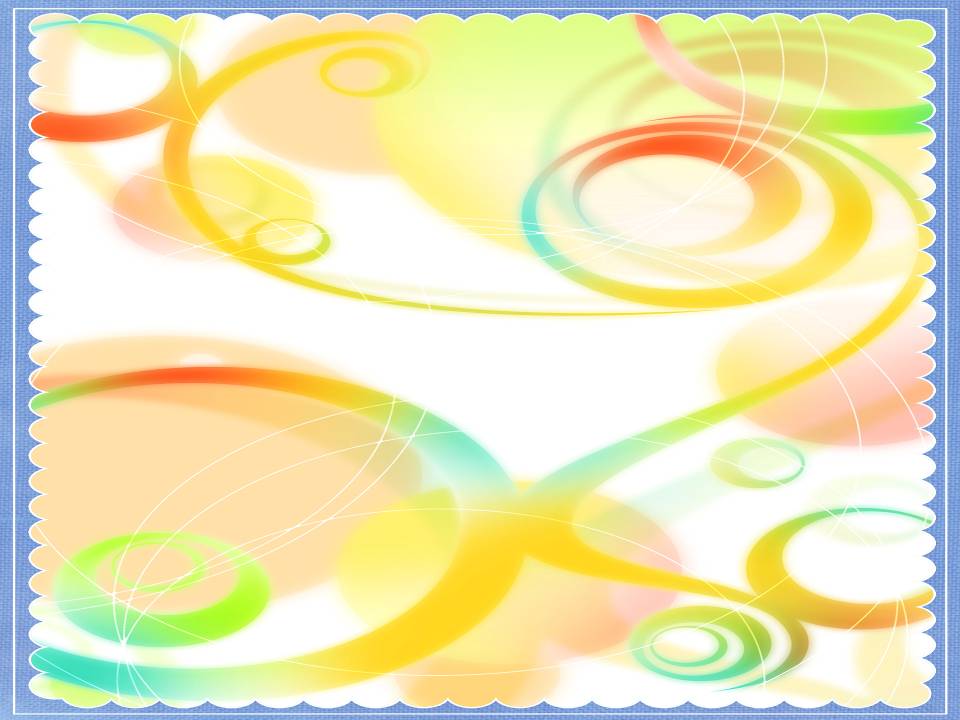 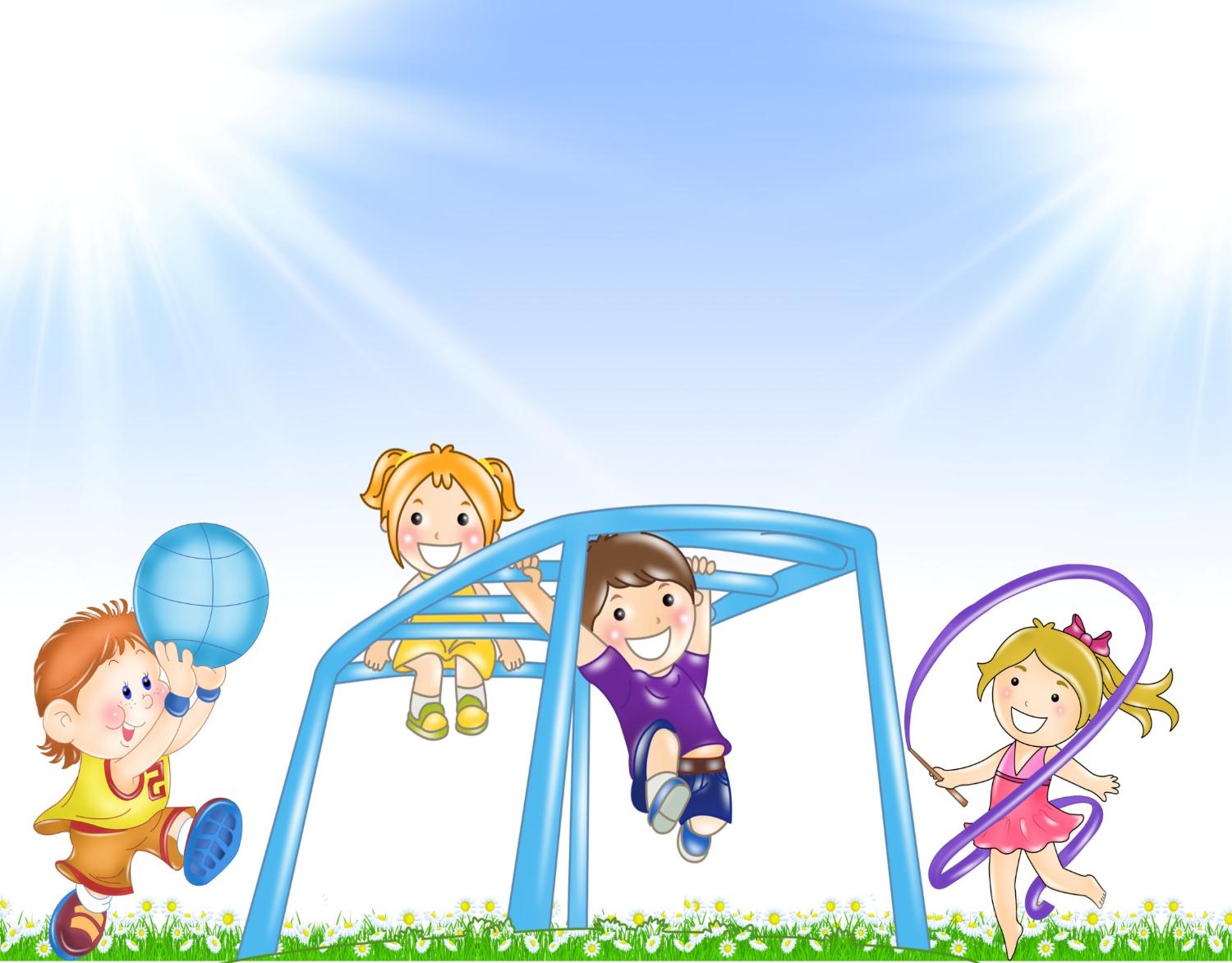 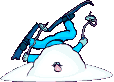 Круглый стол для инструкторов 
по физической культуре  Русские народные 
подвижные игры
Образовательная область
«Познавательное развитие»
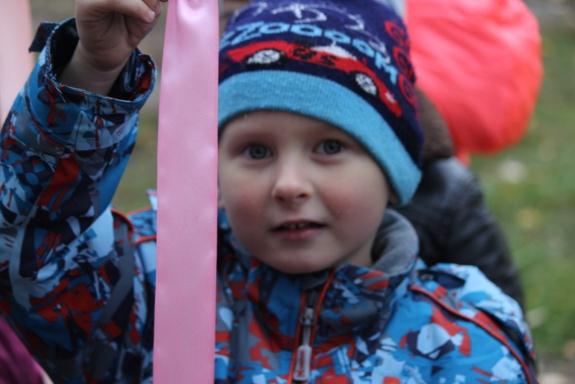 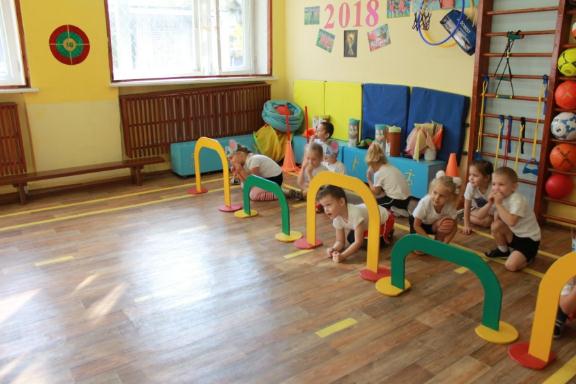 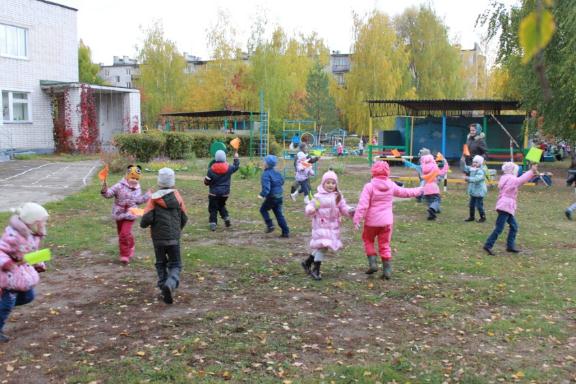 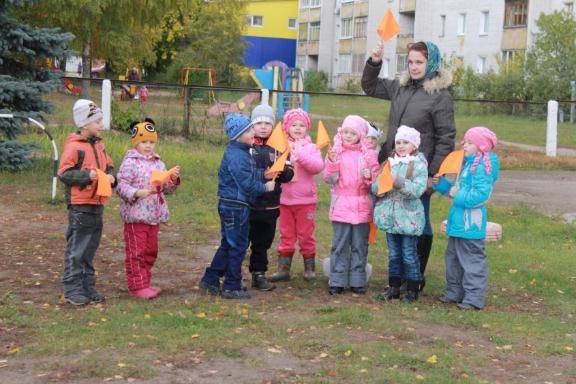 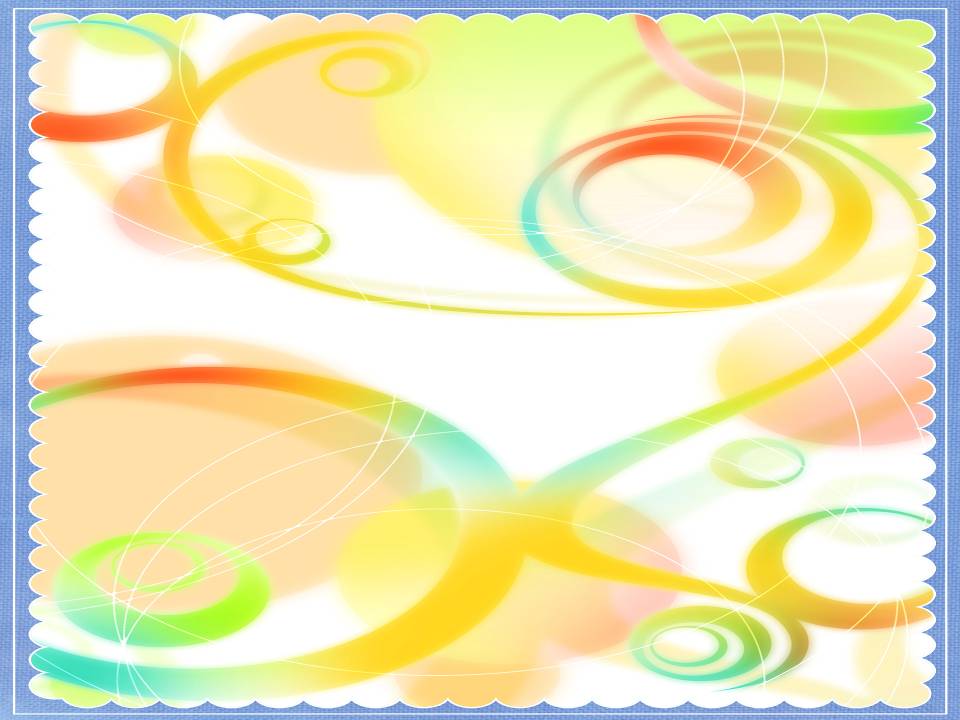 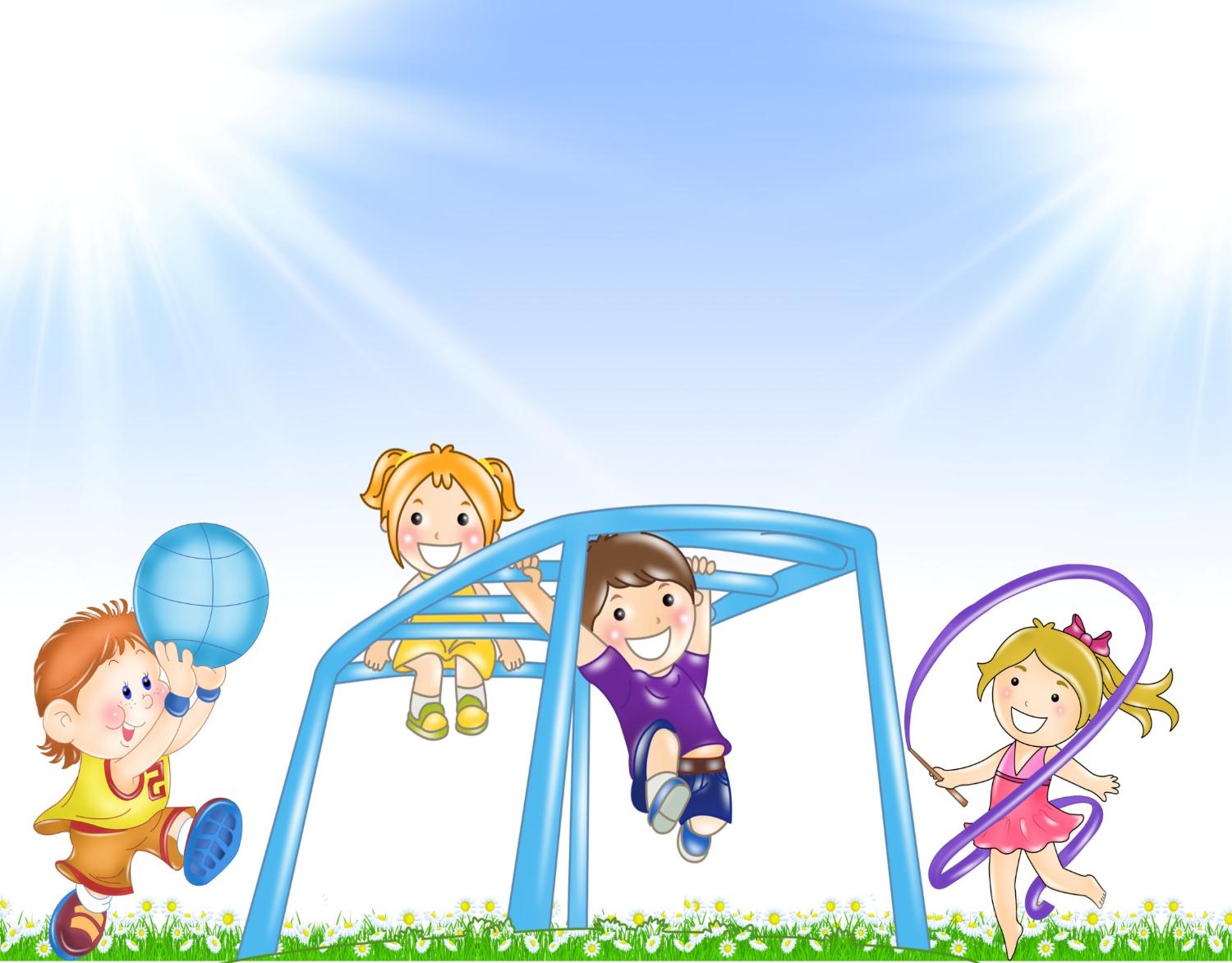 Круглый стол для инструкторов 
по физической культуре  Русские народные 
подвижные игры
Образовательная область
« Речевое развитие»
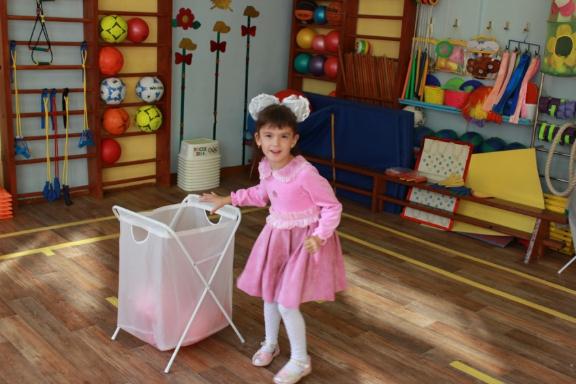 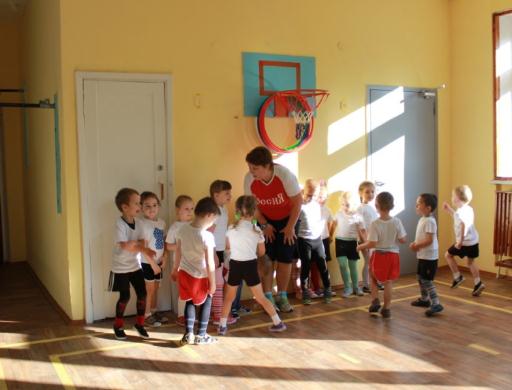 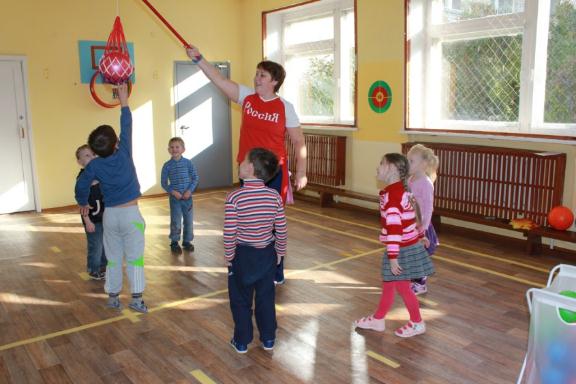 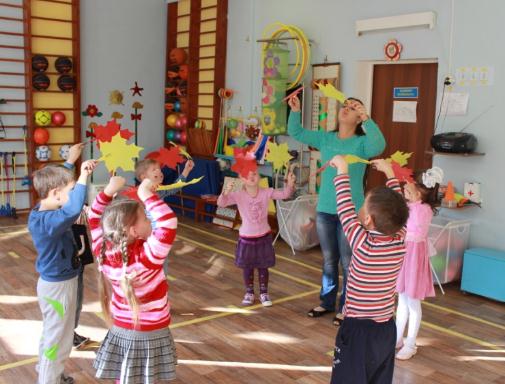 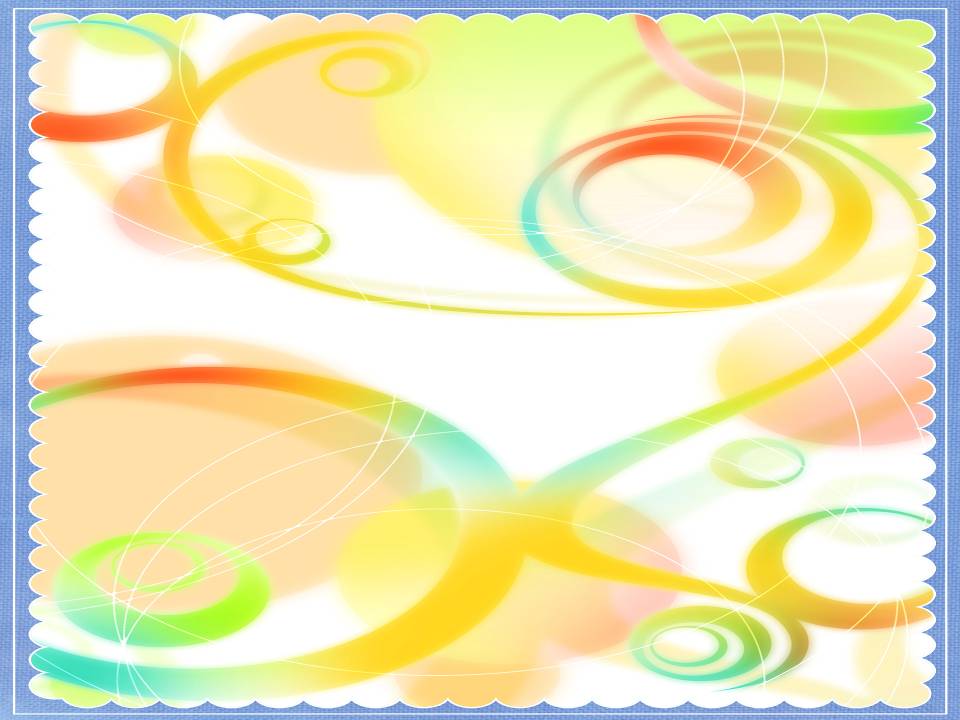 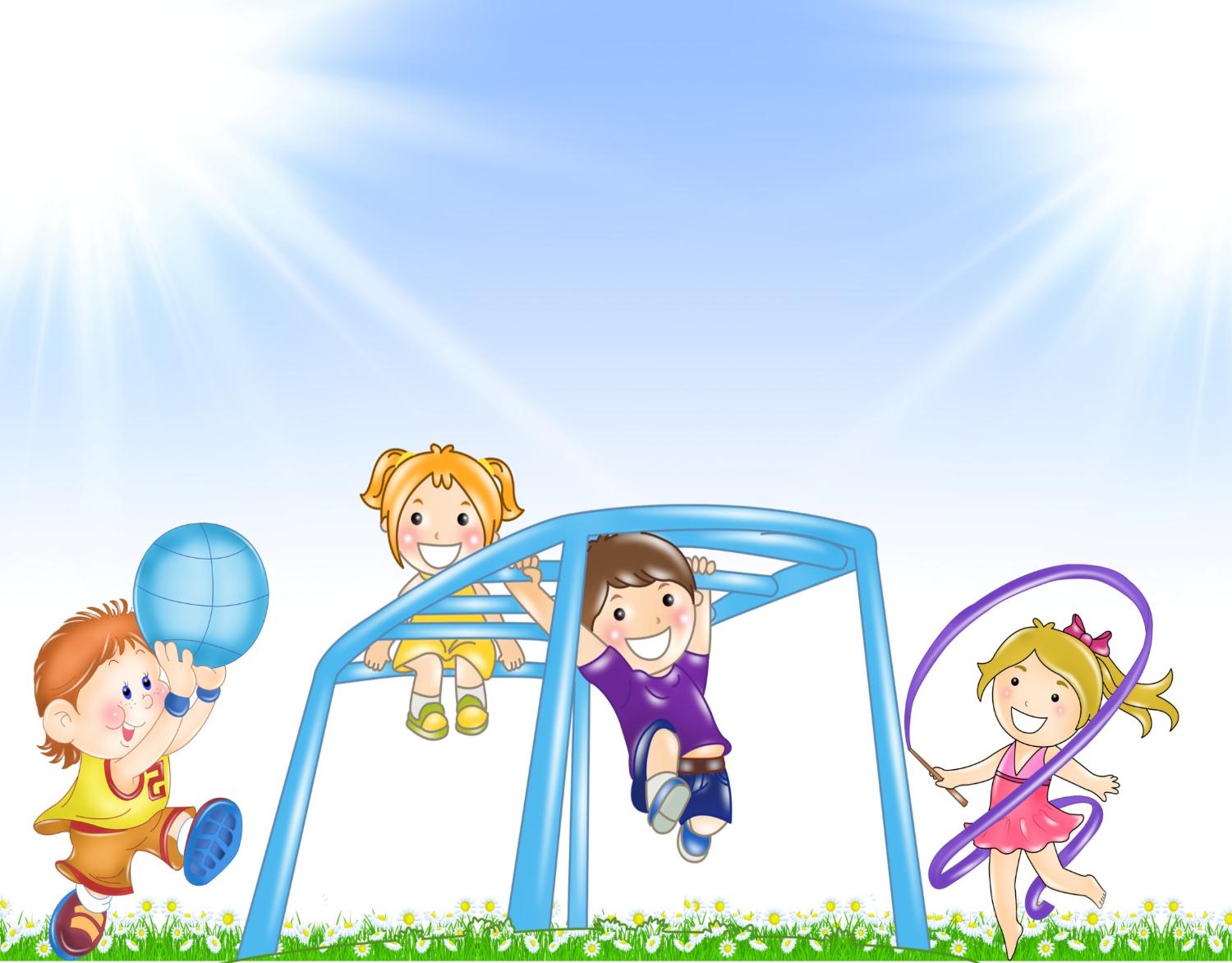 Круглый стол для инструкторов 
по физической культуре  Русские народные 
подвижные игры
Образовательная область
« Художественно - эстетическое развитие»
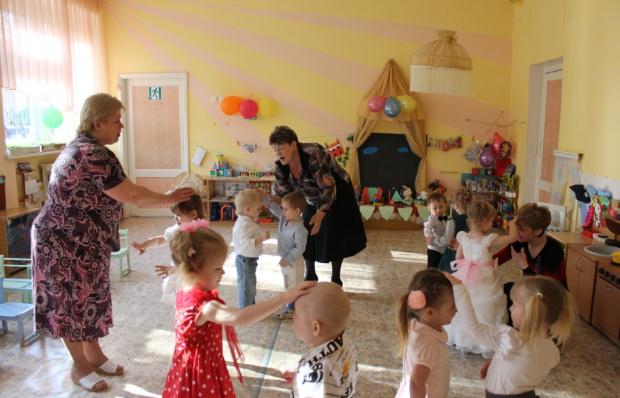 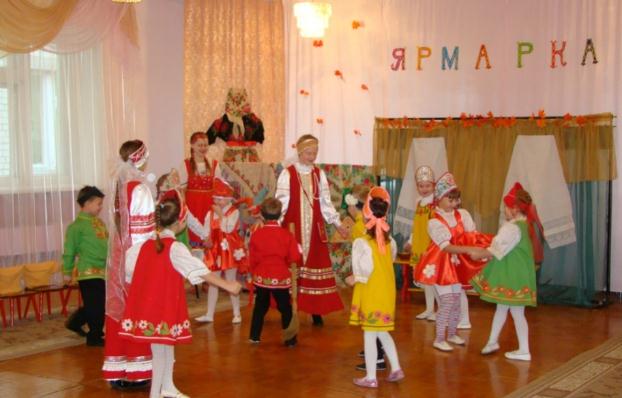 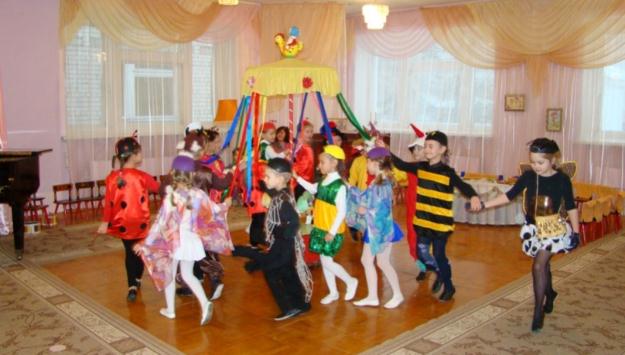 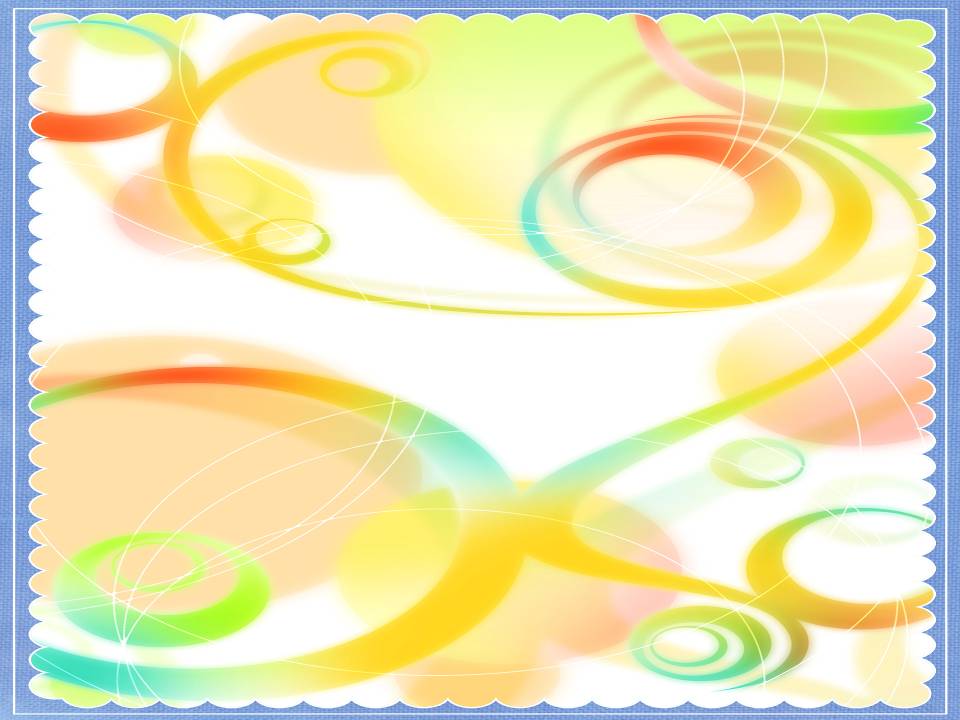 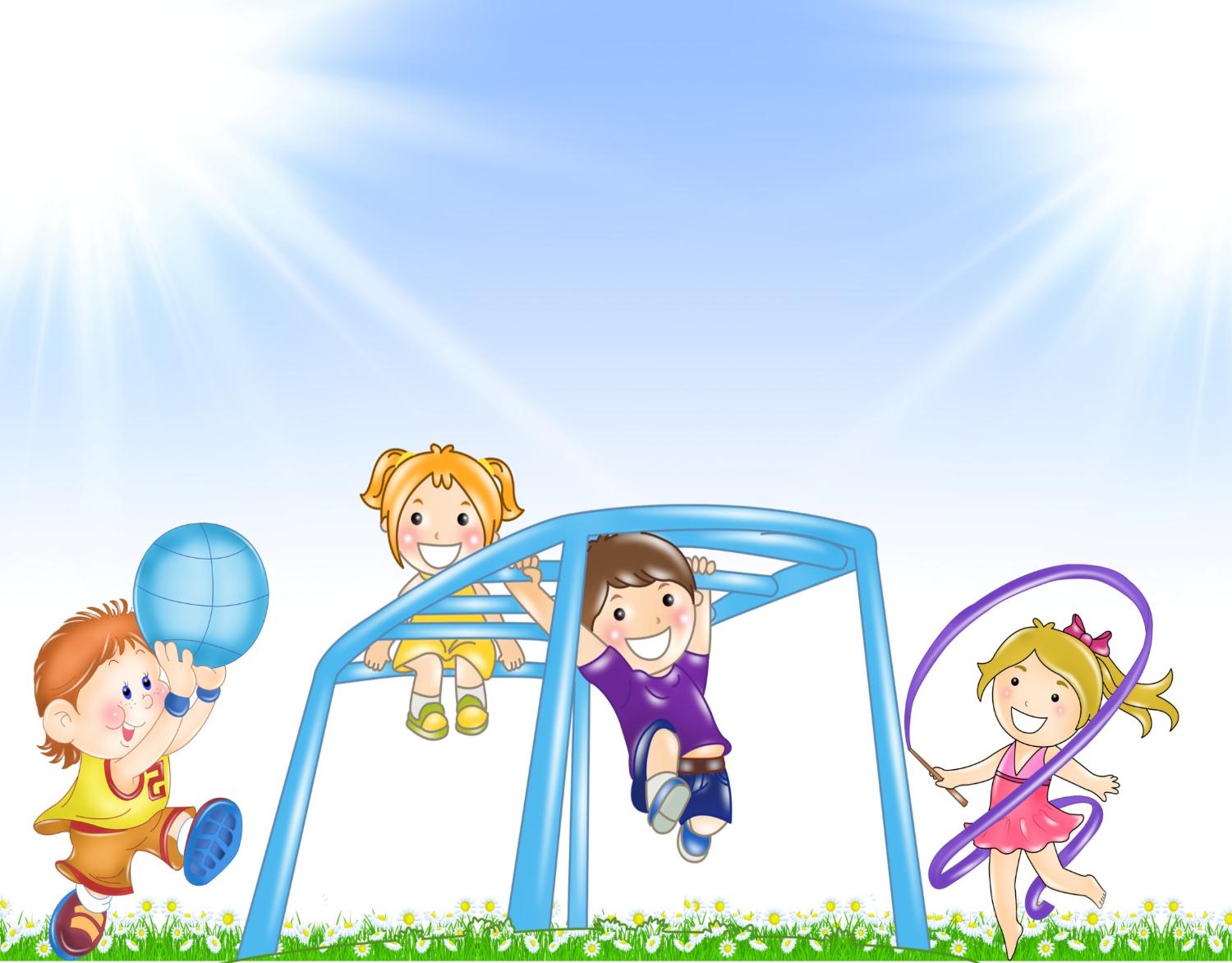 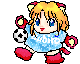 Круглый стол для инструкторов 
по физической культуре  Русские народные 
подвижные игры
Образовательная область
«Физическое развитие»
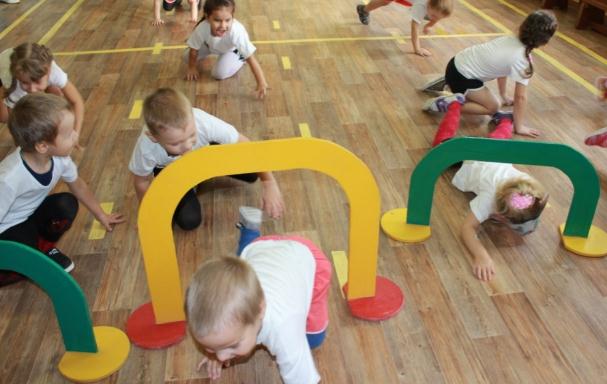 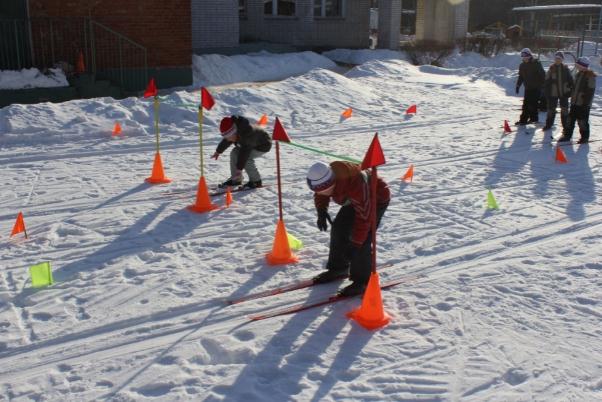 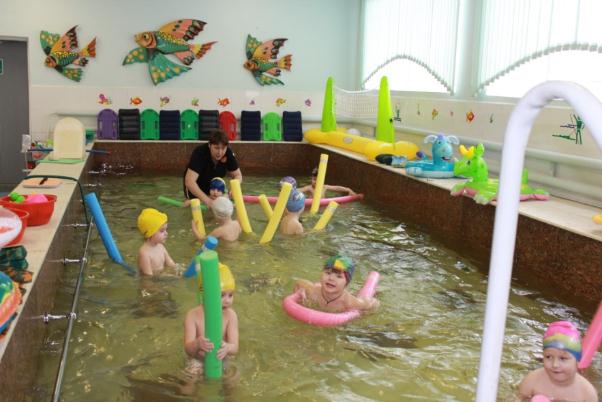 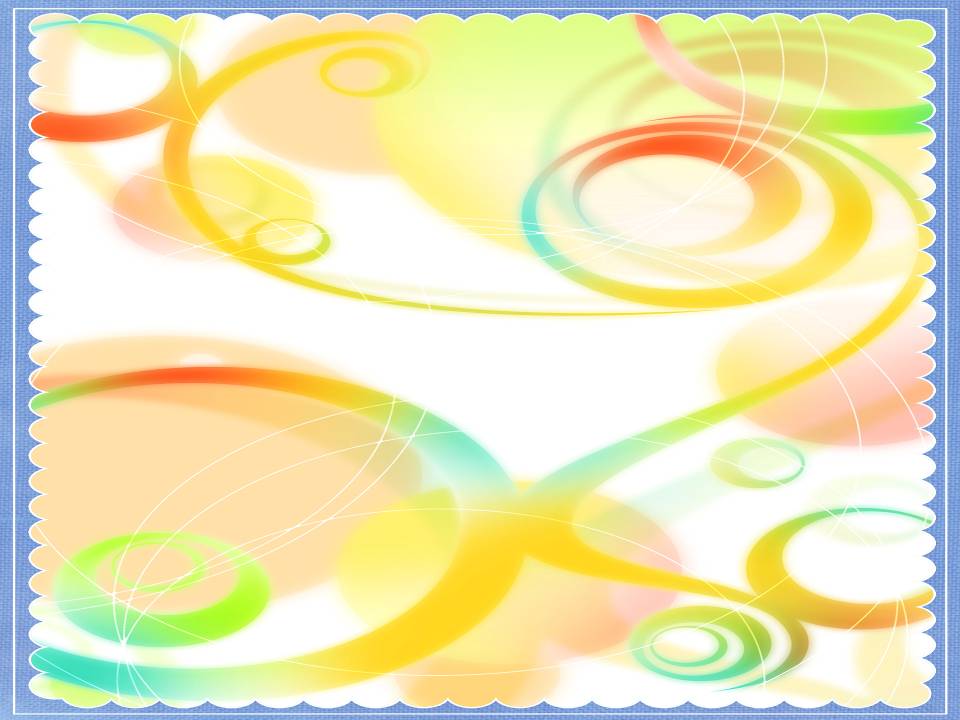 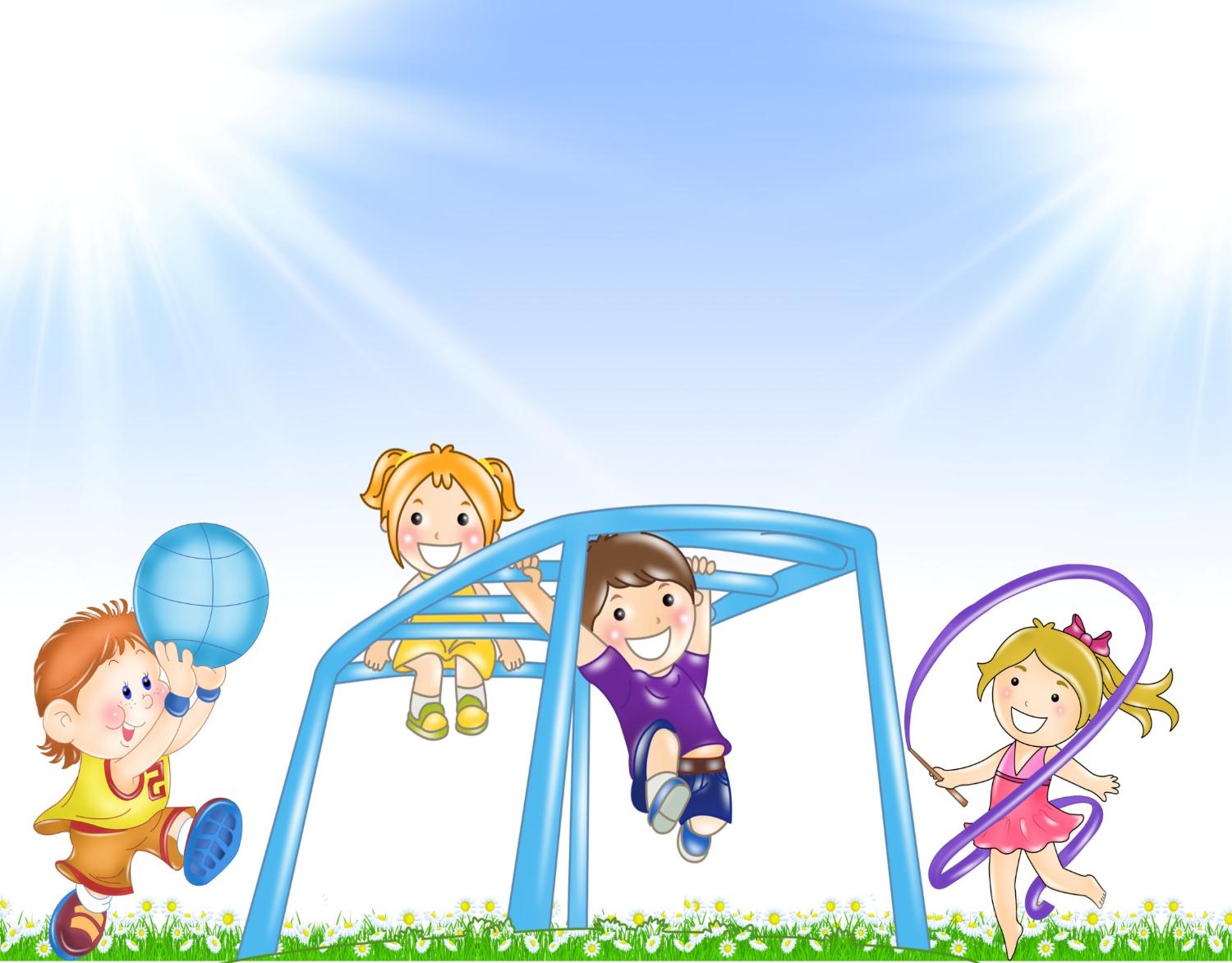 Круглый стол для инструкторов 
по физической культуре  Русские народные 
подвижные игры
Задачи в работе с детьми дошкольного возраста, которые необходимо решать в интеграции:
1.
2.
3.
4.
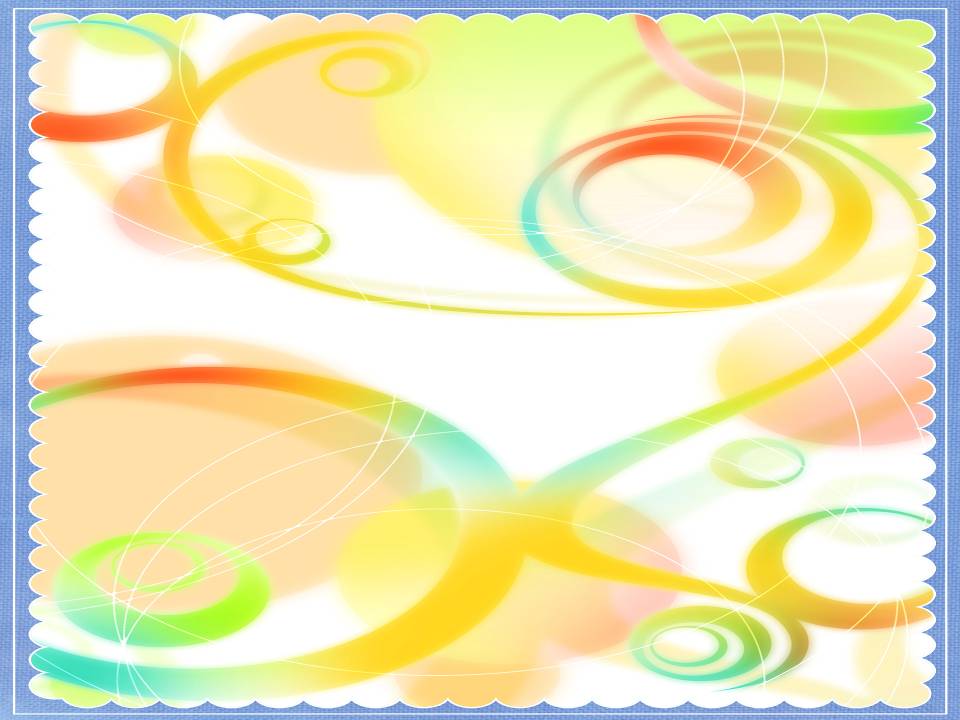 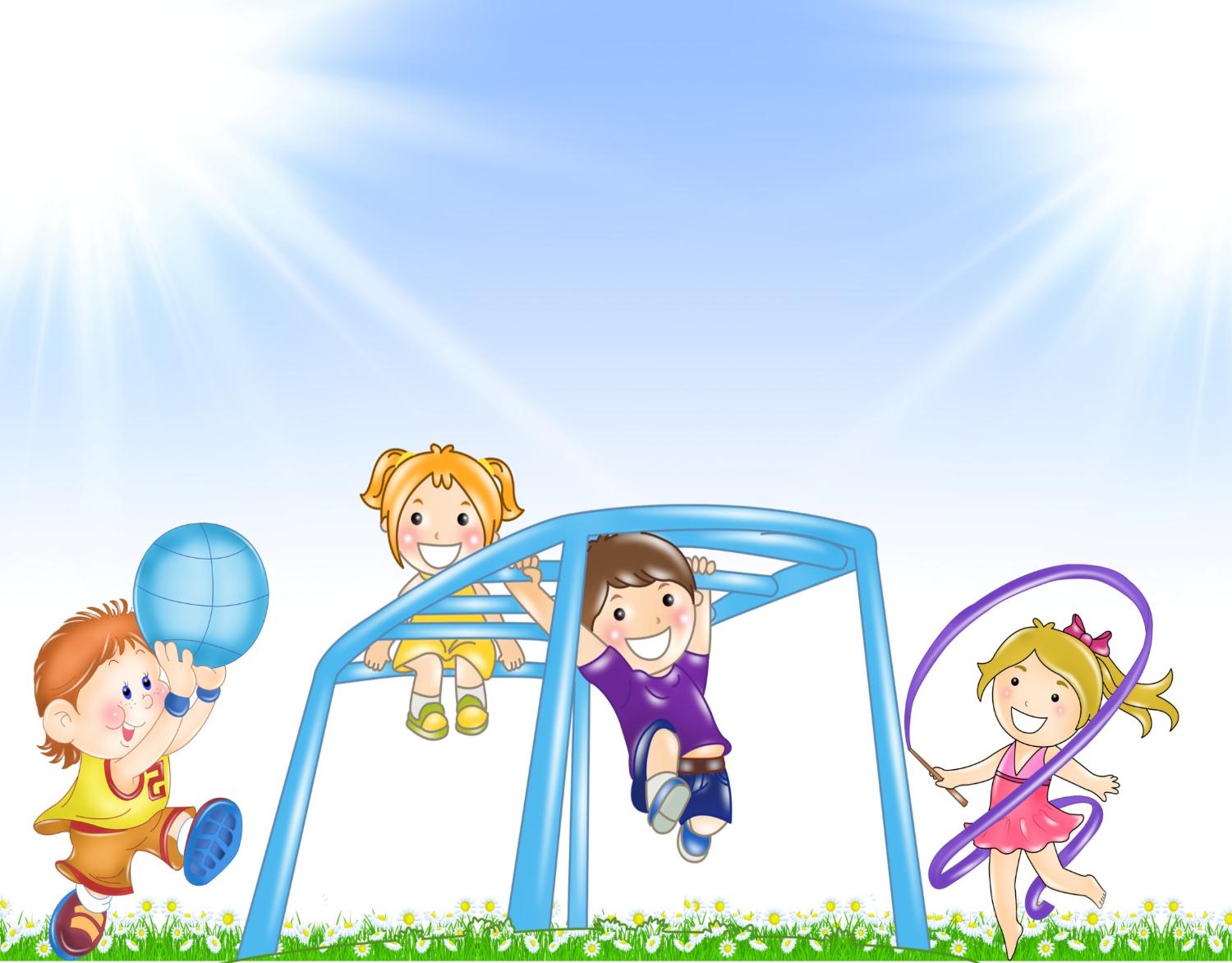 Круглый стол для инструкторов 
по физической культуре  Русские народные 
подвижные игры
с детьми
с педагогами
оснащение предметно-развивающей среды
Пути реализации
с
 родителями
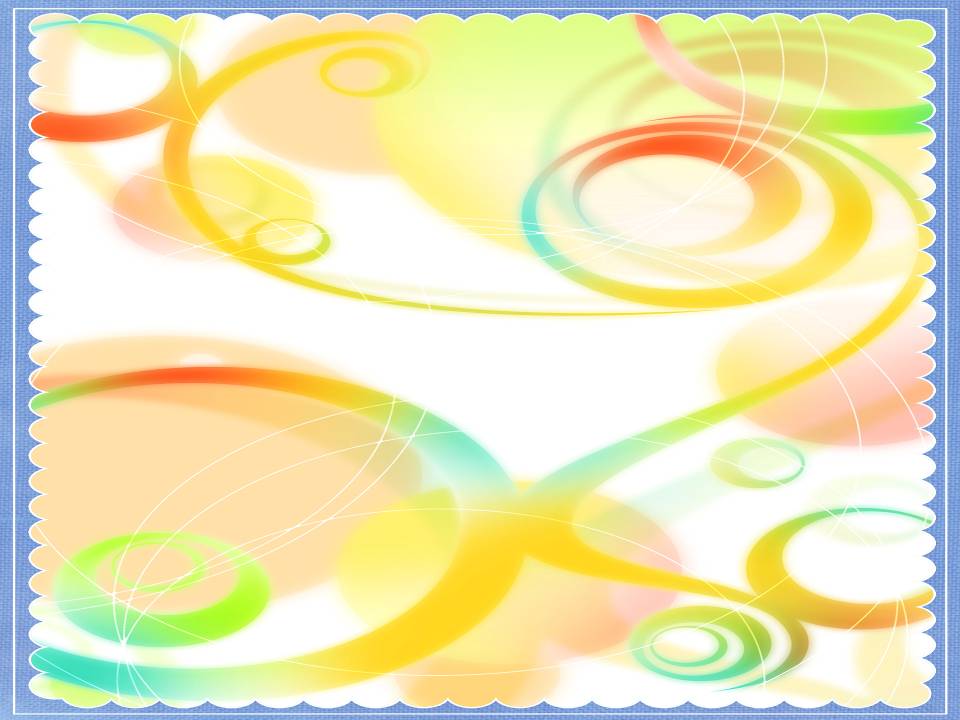 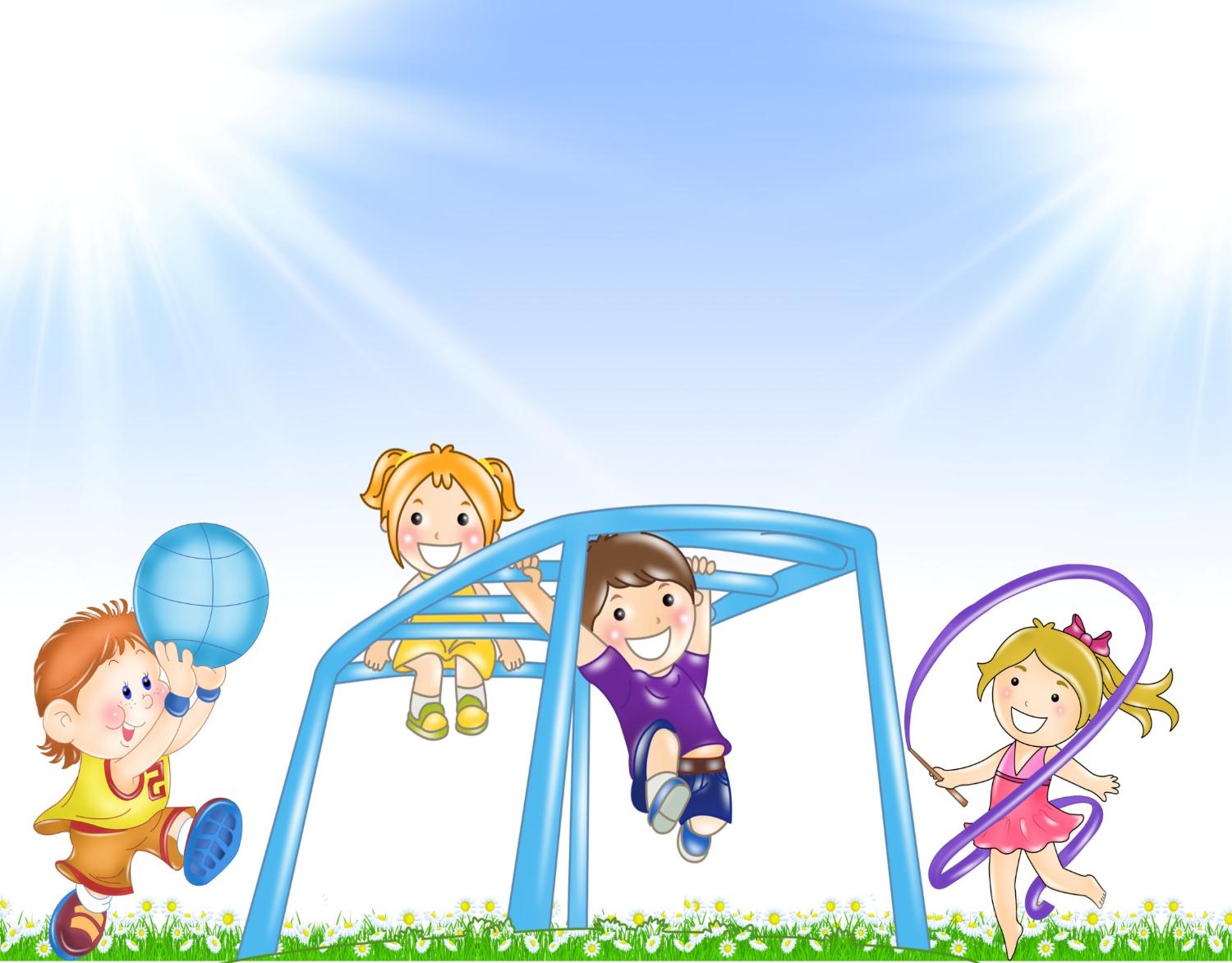 Круглый стол для инструкторов 
по физической культуре  Русские народные 
подвижные игры
Работа с педагогами
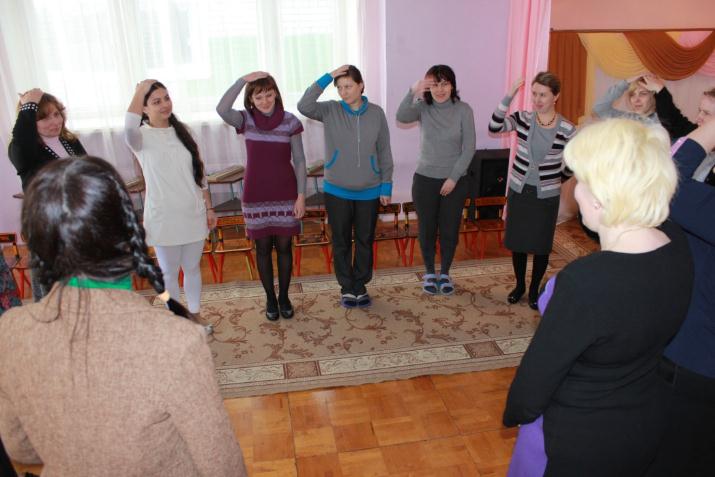 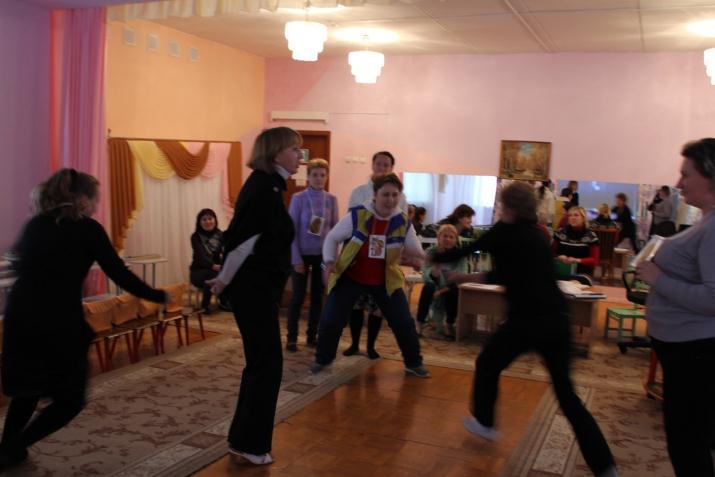 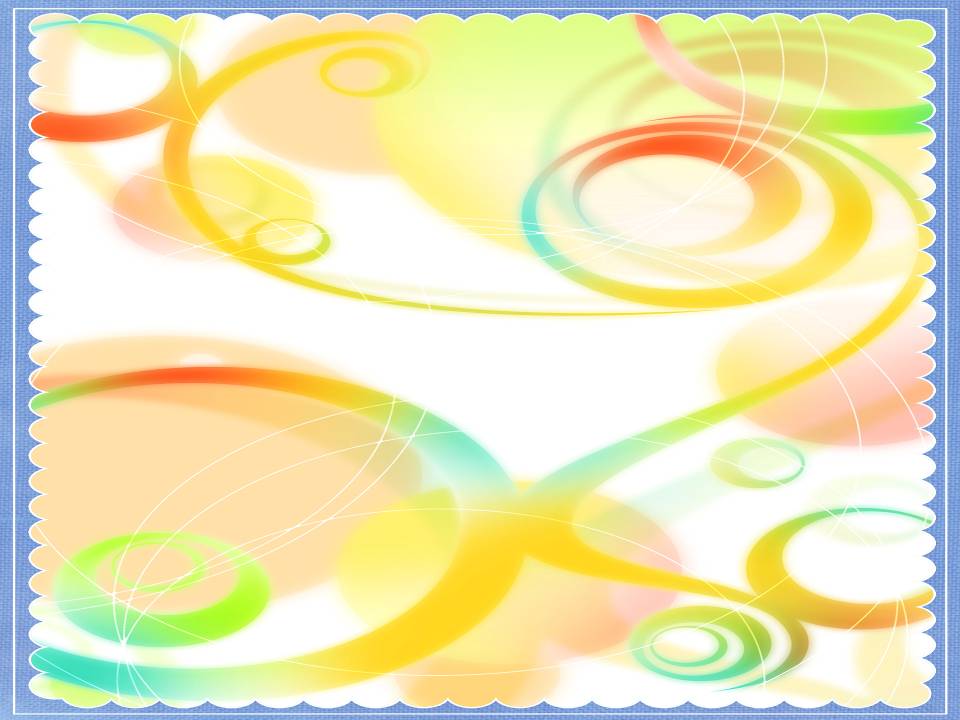 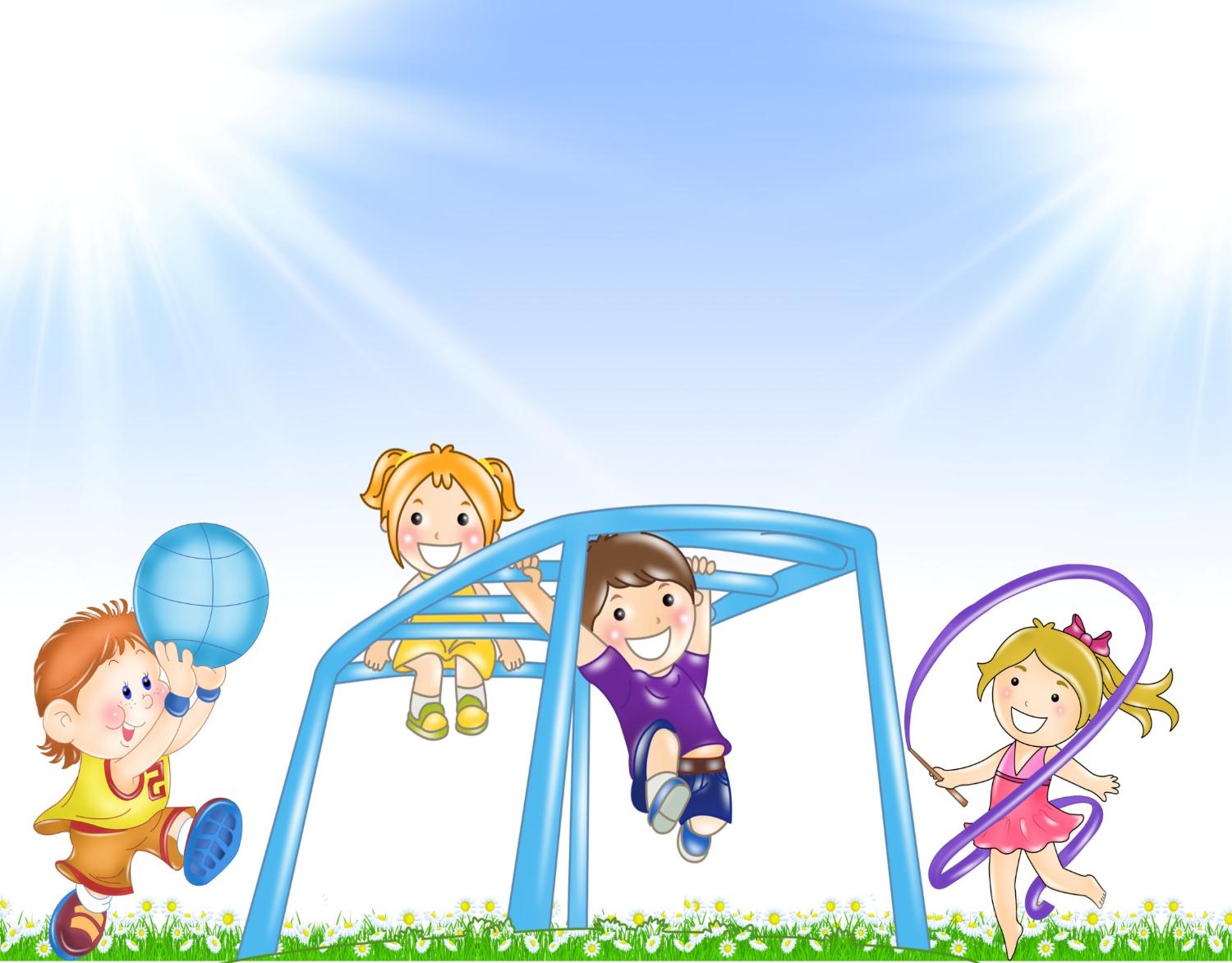 Круглый стол для инструкторов 
по физической культуре  Русские народные 
подвижные игры
Работа с родителями
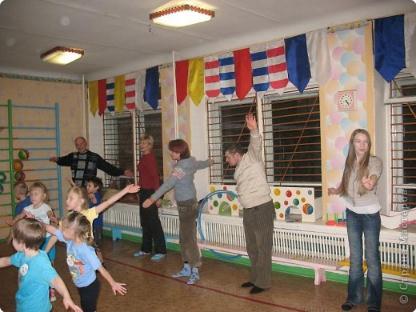 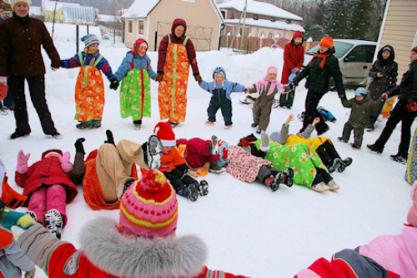 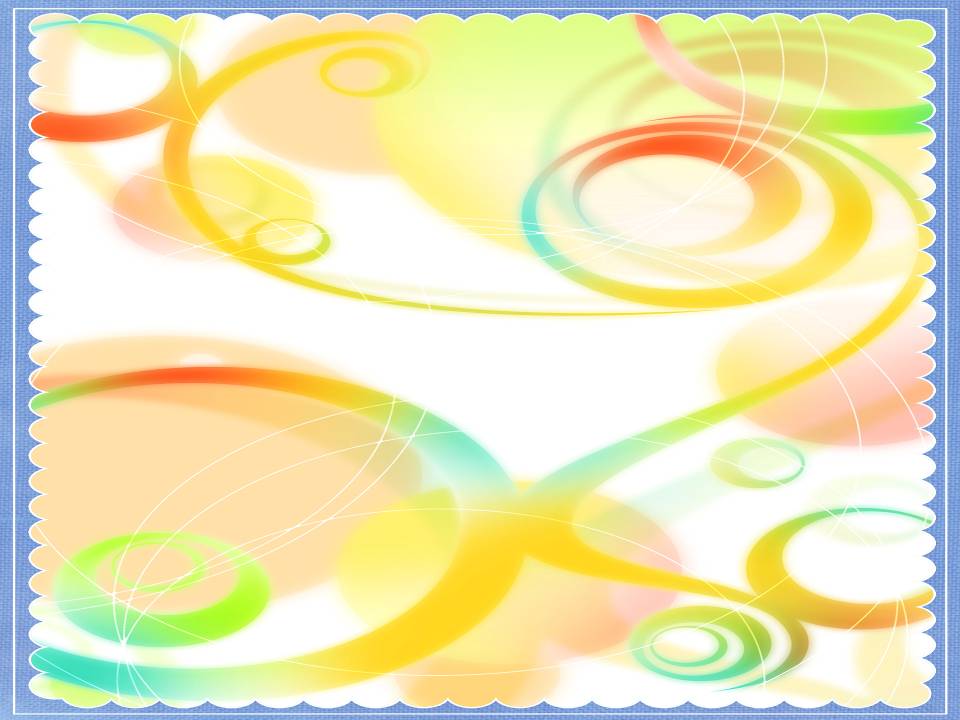 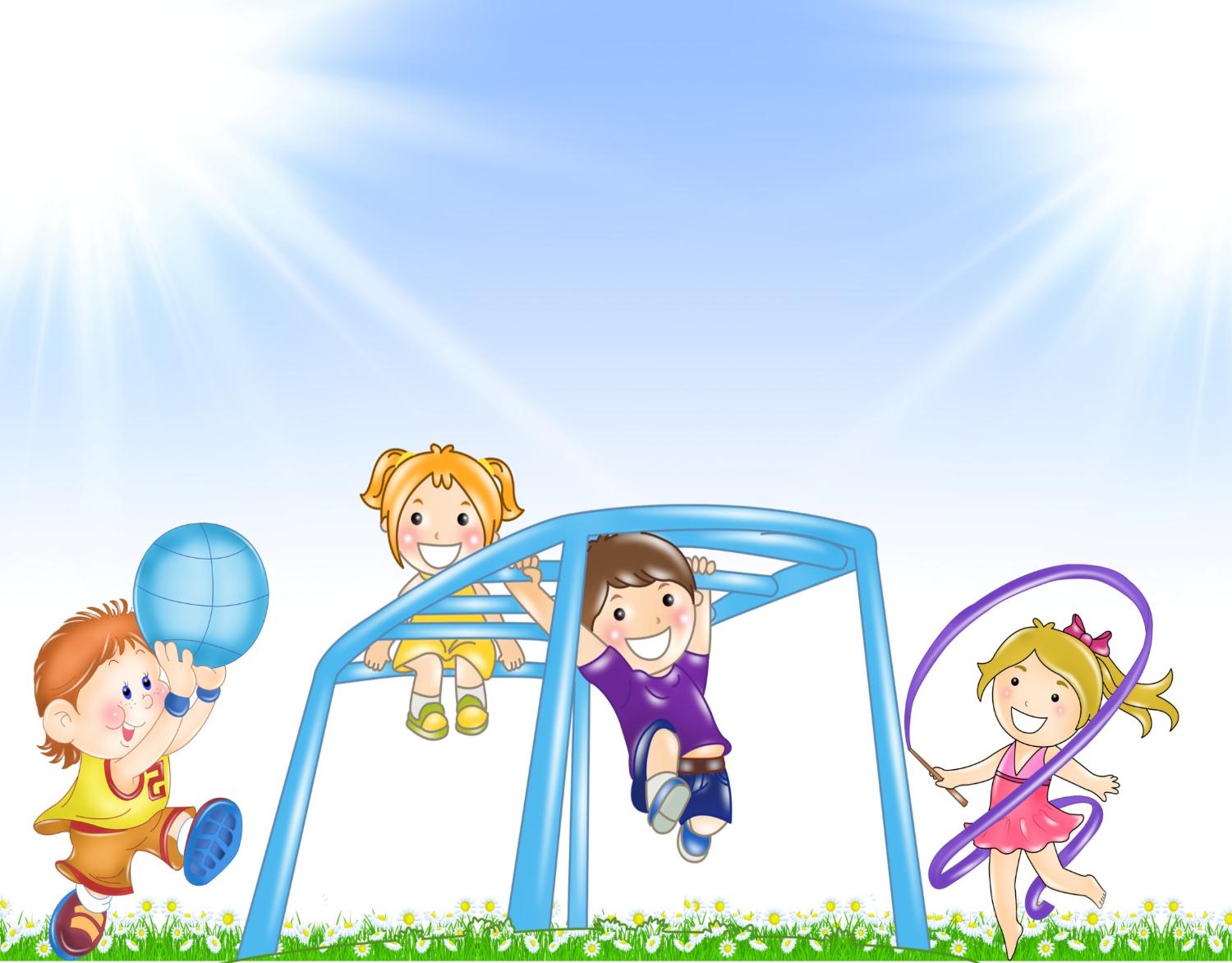 Круглый стол для инструкторов 
по физической культуре  Русские народные 
подвижные игры
Оснащение предметно-развивающей среды
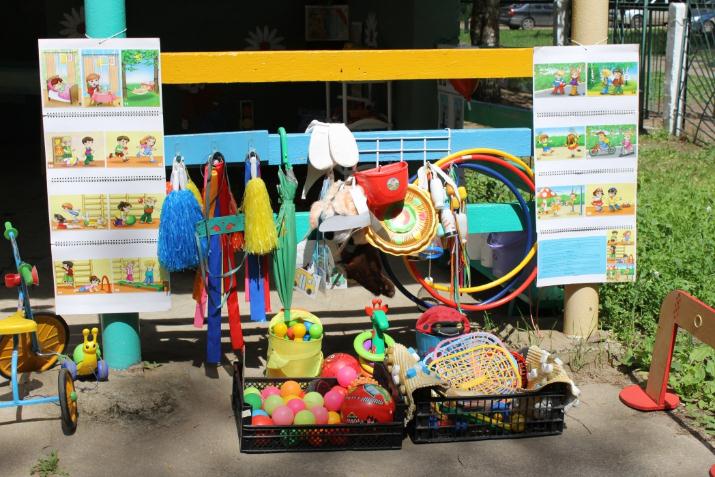 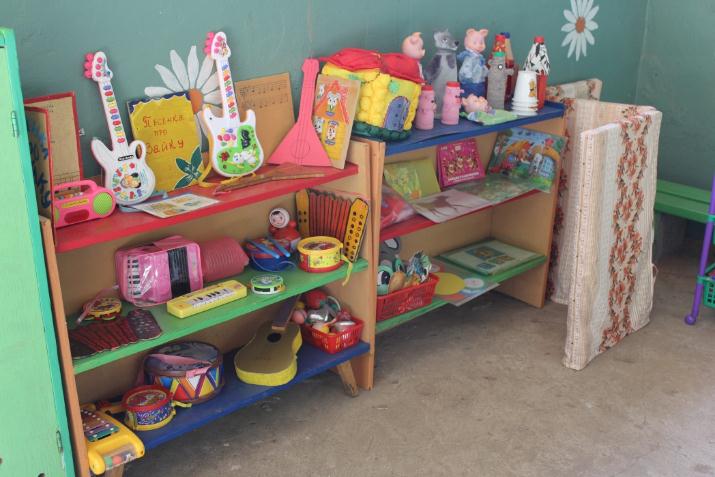 Спасибо 
за внимание !
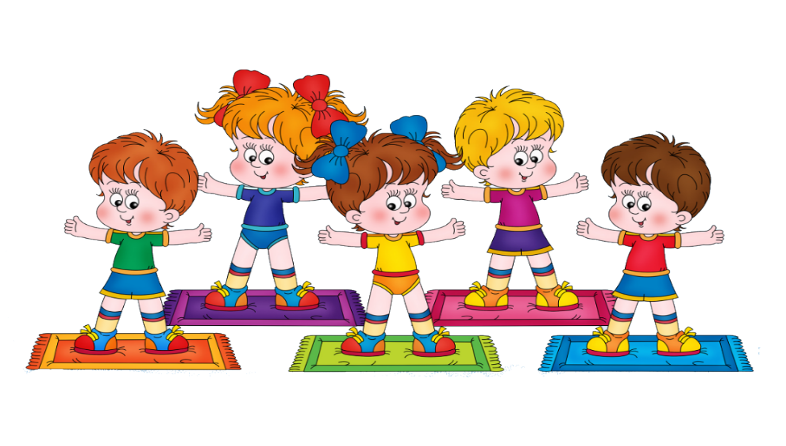